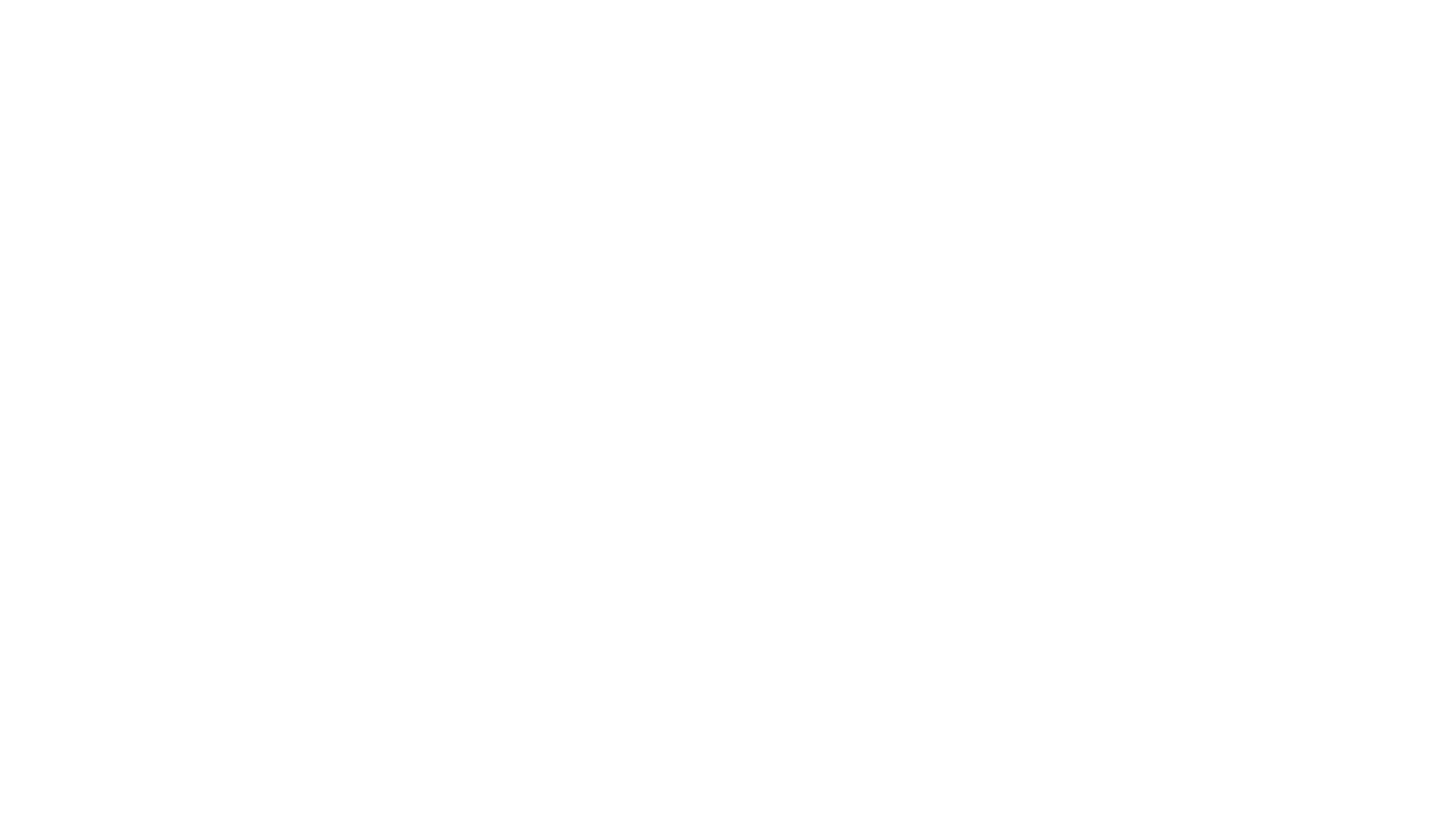 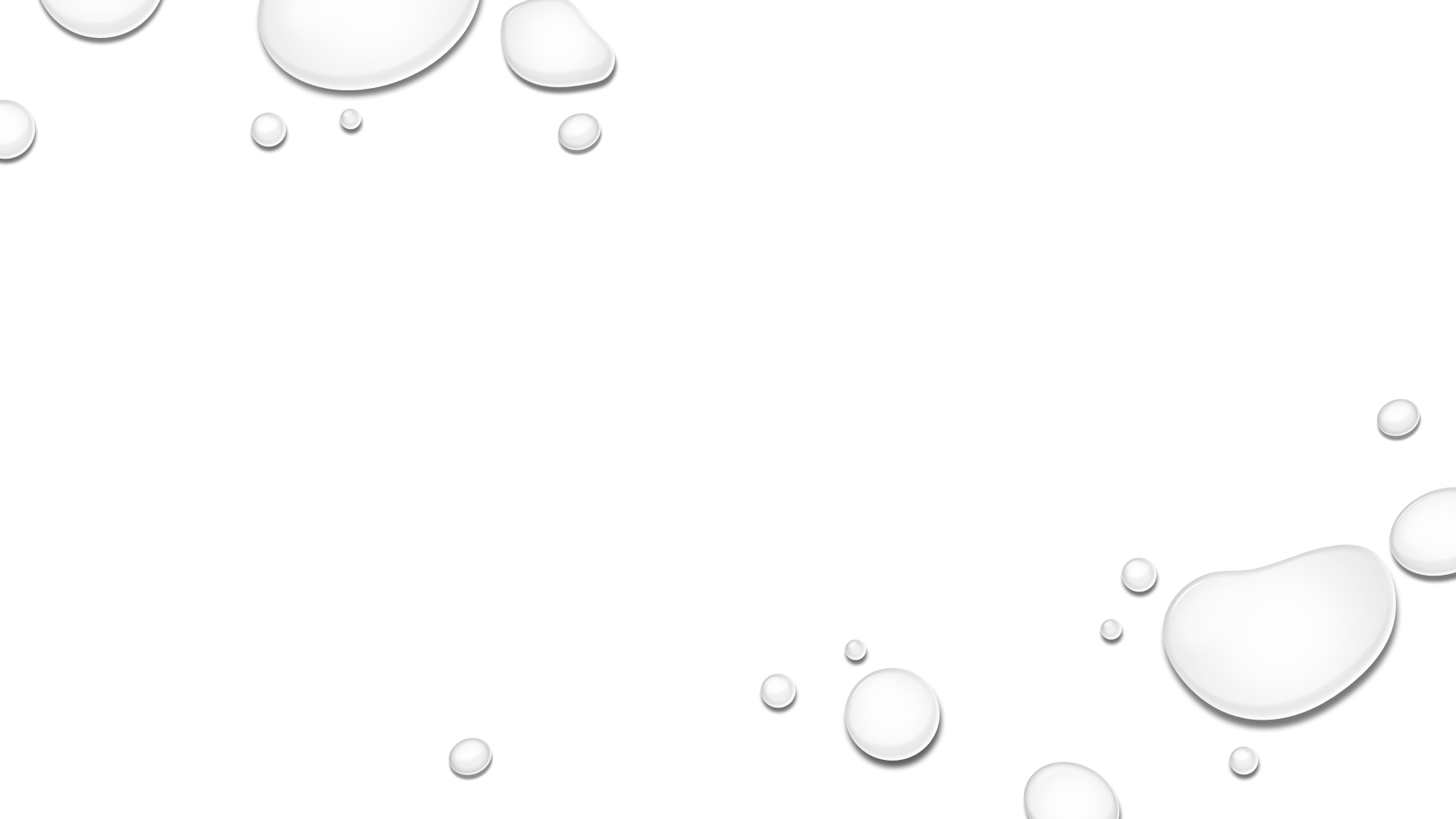 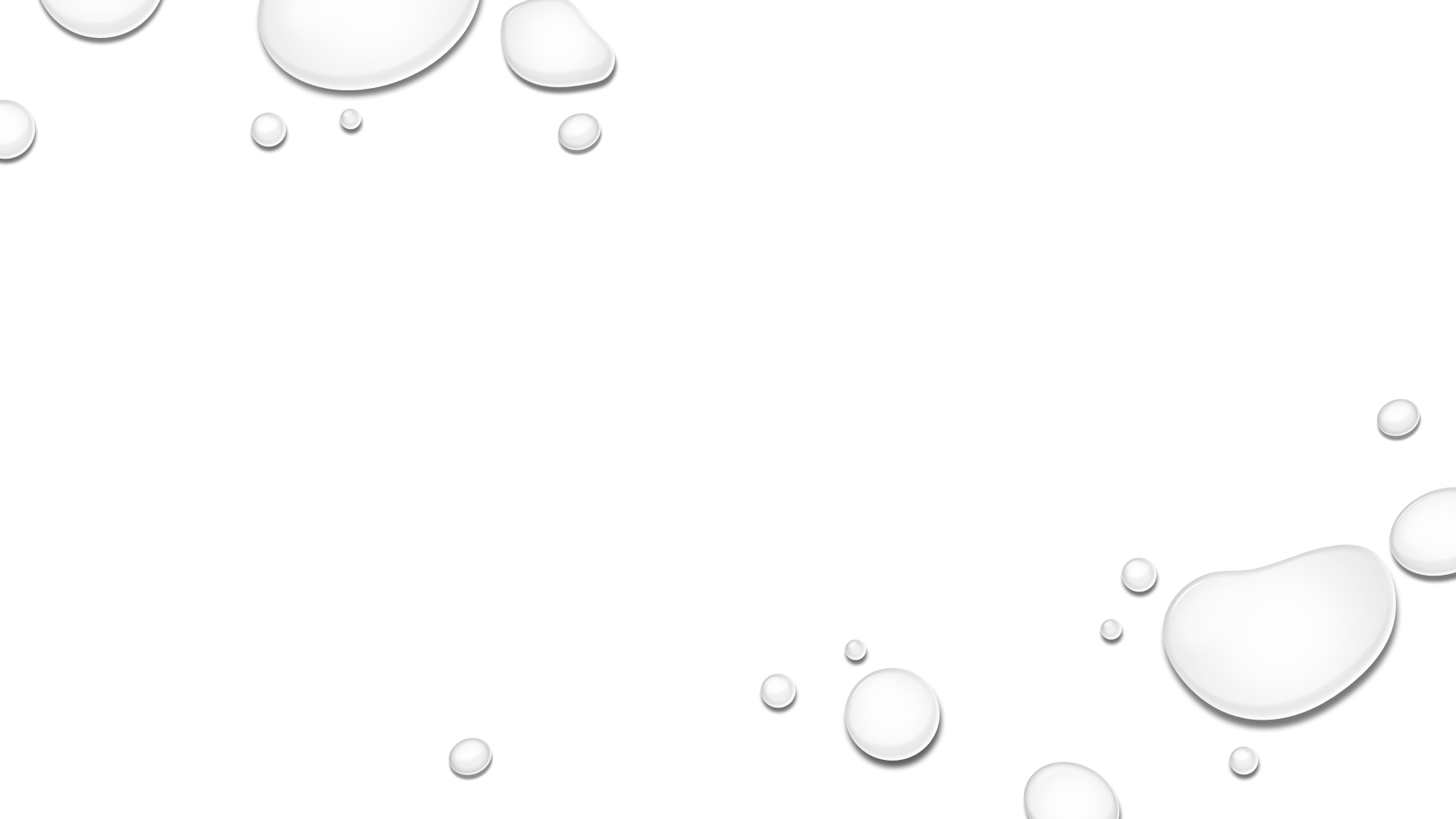 2019.2.24 Chinese Christian Church in Columbia
心意更新
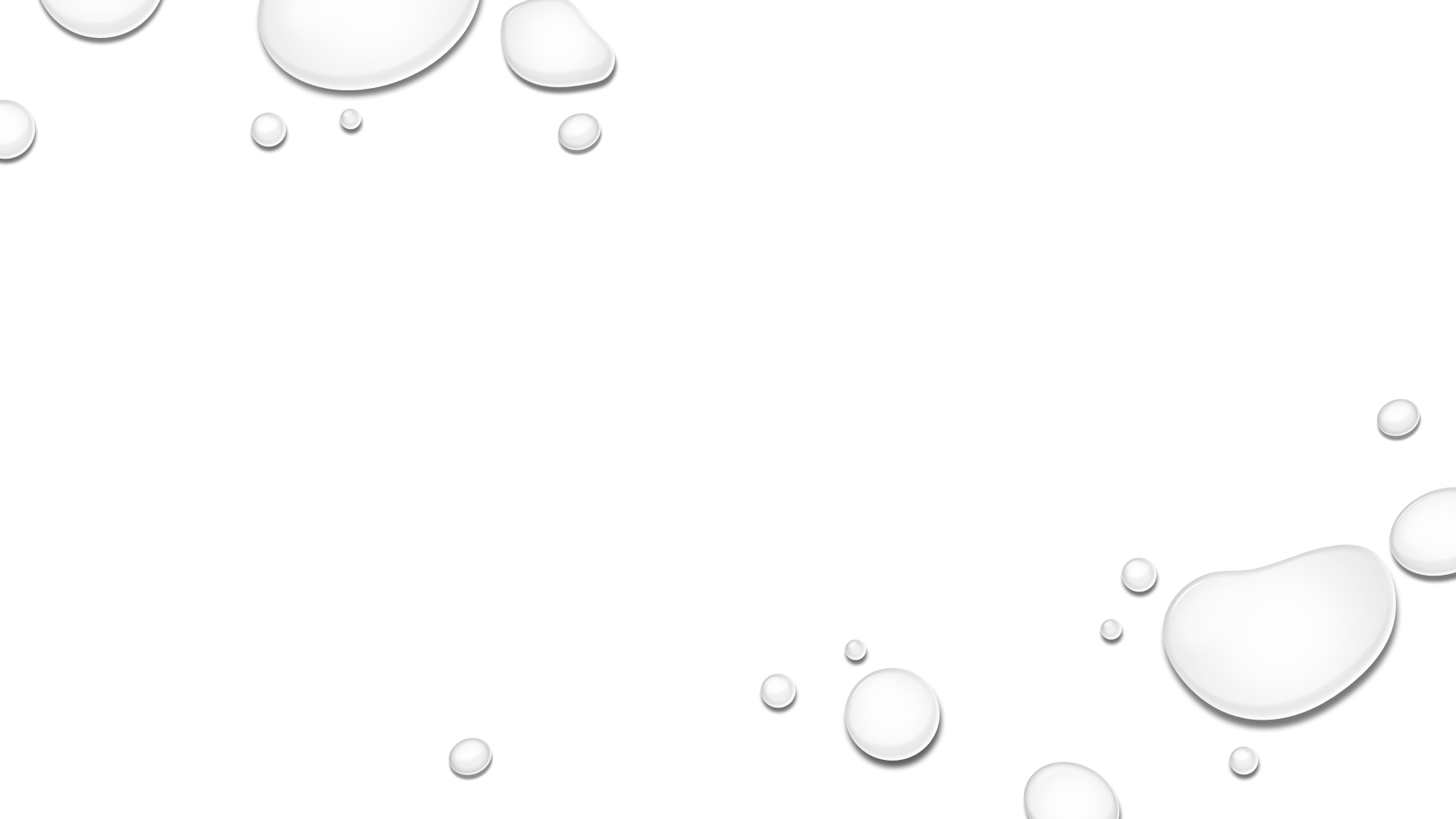 所 以 弟 兄 們 ， 我 以 神 的 慈 悲 勸 你 們 ， 將 身 體 獻 上 ， 當 作 活 祭 ， 是 聖 潔 的 ， 是 神 所 喜 悅 的 ； 你 們 如 此 事 奉 乃 是 理 所 當 然 的 。
不 要 效 法 這 個 世 界 ， 只 要 心 意 更 新 而 變 化 ， 叫 你 們 察 驗 何 為 神 的 善 良 、 純 全 、 可 喜 悅 的 旨 意 。
主题经文 罗马书12:1-2
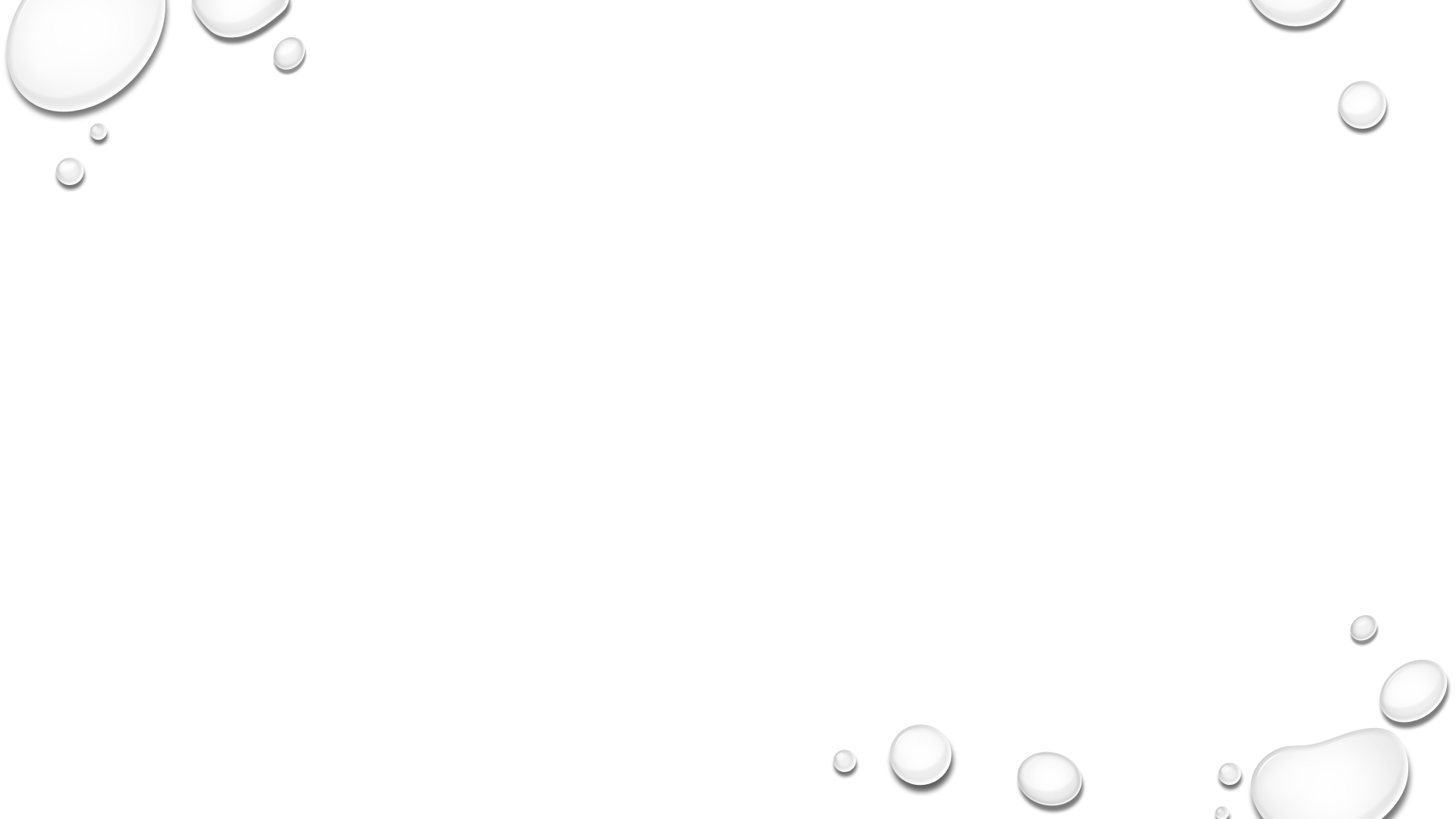 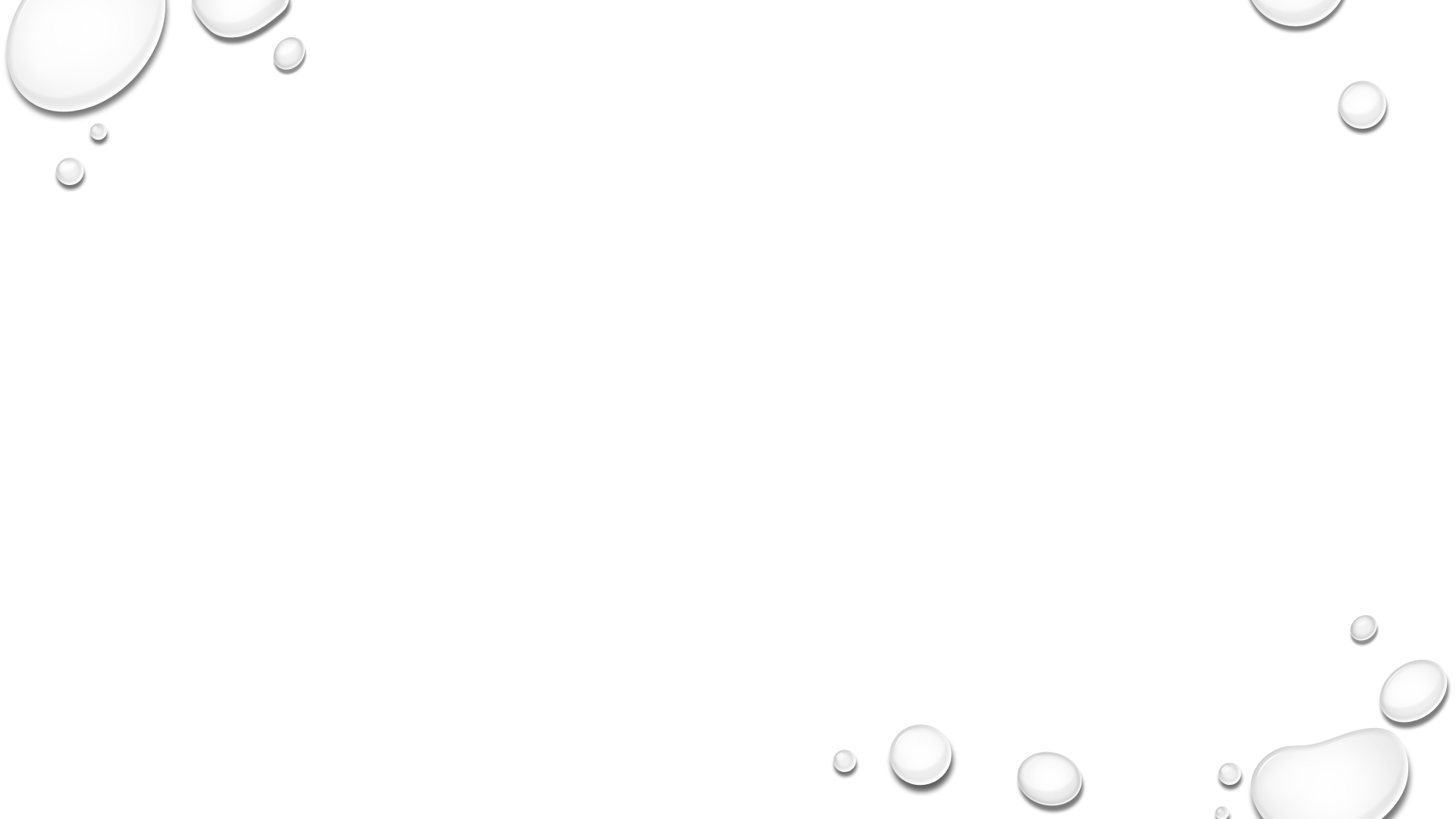 如何明白上帝的旨意？
神秘读经法
“Lo, I will never forsake you, I have you in the palms of my hand” (Isaiah 49:16)
[Speaker Notes: 一个刚到美国学生的孩子，刚信主，有一天内心郁闷，没有安全感，就翻开圣经，第一眼看到的是“Lo, I will never forsake you, I have you in the palms of my hand”; 
她很得安慰，因为她就姓楼；

有一姐妹想要从圣经中寻求印证，该不该和男友结婚；她闭上眼睛，打开圣经，用手指点下去，要看看上帝对她说什么话；不巧她刚好点在约翰福音4:18“你已经有五个丈夫，现在所有的并不是你的丈夫”；

这种迷信式读经方法，我们有没有这样读过？我不知道你有没有干过，反正我干过。
用这种方法，要特别小心，最好不要指到圣经中部，因为那里是先知书，审判和批评的话比较多]
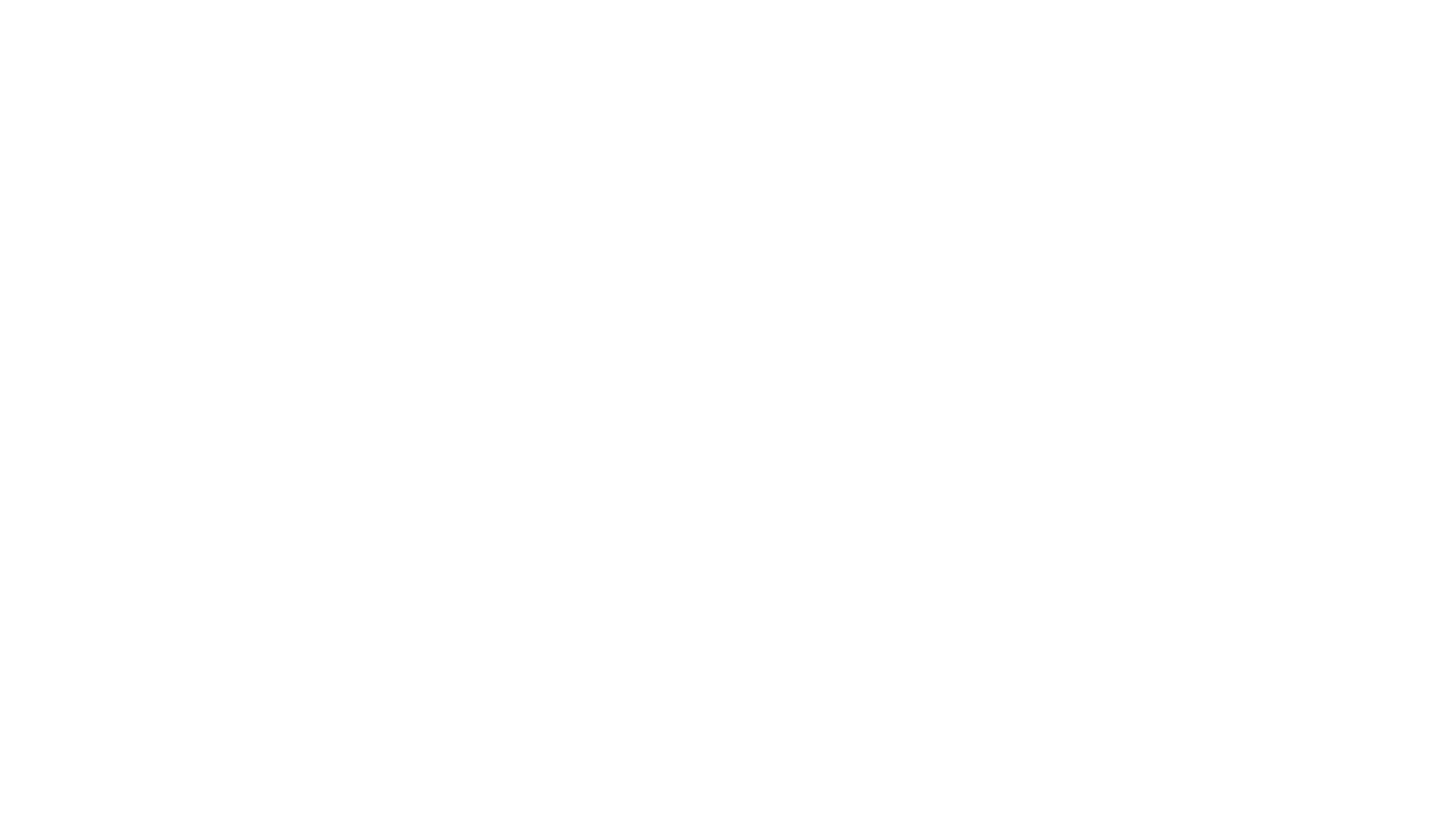 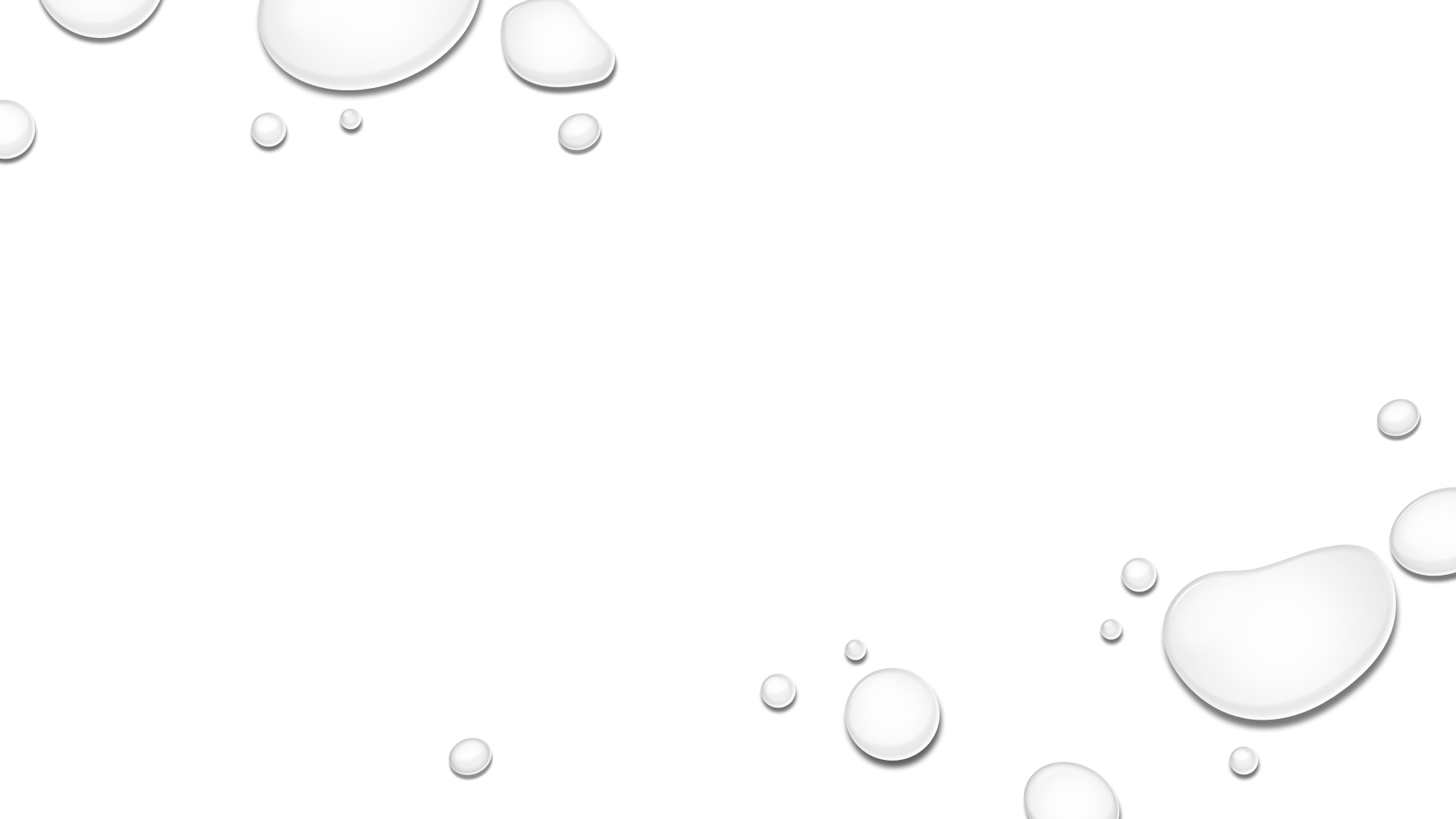 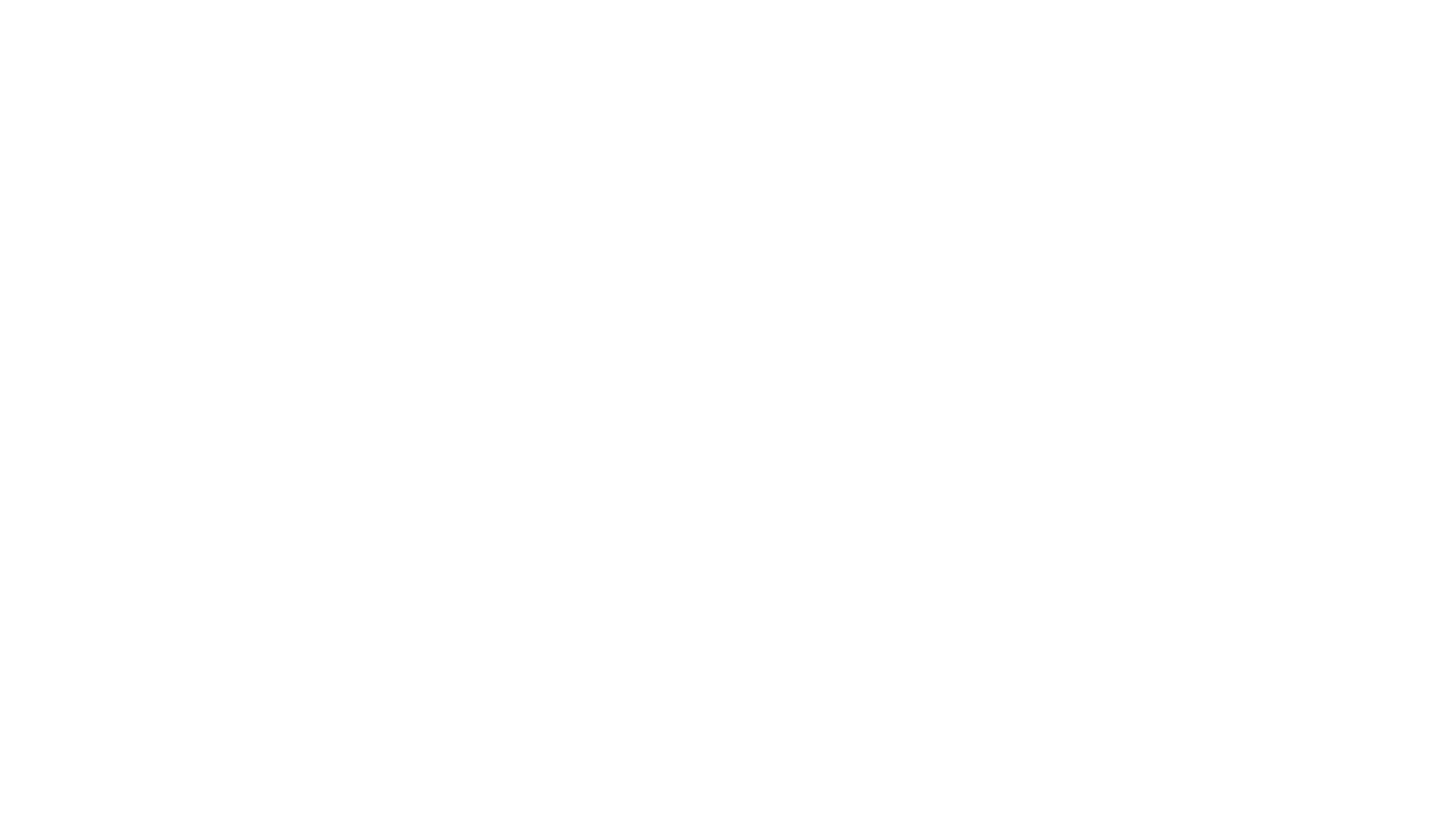 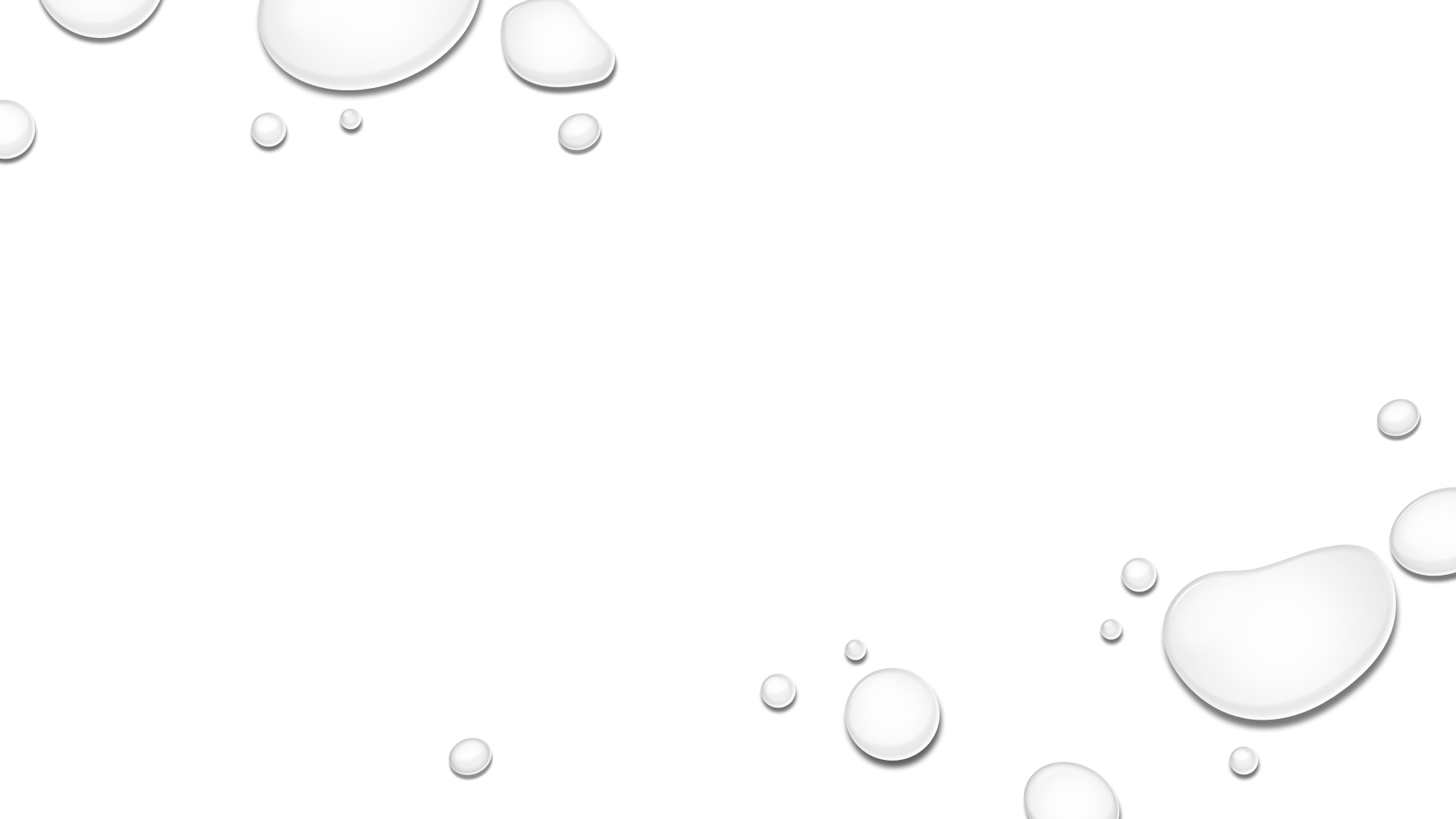 如何明白上帝的旨意？
[Speaker Notes: 圣经密码： 人类 的 过去 现在 将来，在 上帝 创造天地万物之前，已经记录在《Tora 律法书》密码之中。

很明显，这是指 2001年9月11日，发生在 美国 纽约 的恐怖袭击事件，造成数千人死亡。
此密码 准确预言了在 双子塔惨案 中的死亡人数，不是几十 ，不是几百，不是几万，而是几千。
911 事件的首脑 本拉登 于2011年 ，被美军击毙。

圣经是不是很奇妙？

圣经是这么读的吗？
这叫迷信读经法/异教读经法
和算命、测字、看星座、水晶球是一样的]
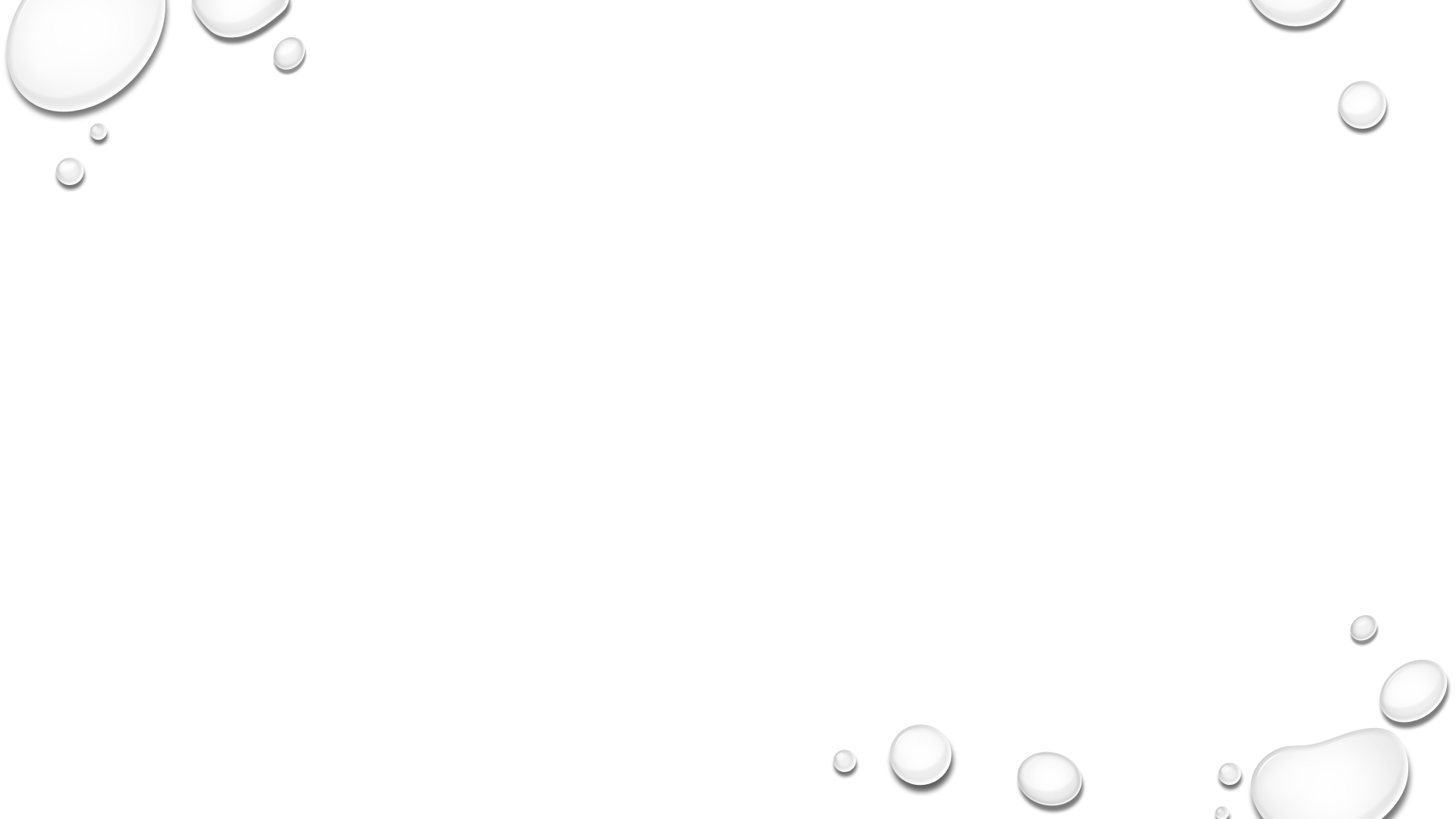 什么是正确的读经方法？
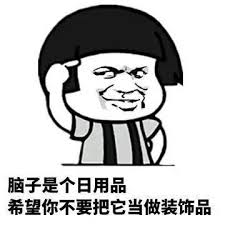 要用到一样东西：脑子

…  心 意 更 新 而 變 化
[Speaker Notes: 福音派信徒不太习惯用脑子；所以有点属灵水脑症；左边是水脑，右边是脑洞；用英文讲就是 your left brain has nothing right; and your right brain has nothing left;

整个心灵、意识、生命的转化；是通过你，而不是绕过你；是通过你的头脑心智，而不是越过你的头脑心智
越过头脑心智的是异教做法，灵媒、跳大神、醒来之后全身乏力，但不知道发生了什么；上帝的做法，让我们心意清楚，]
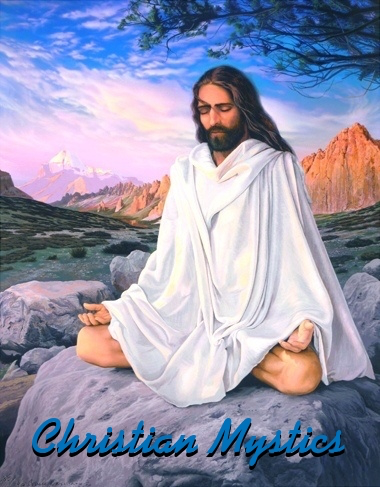 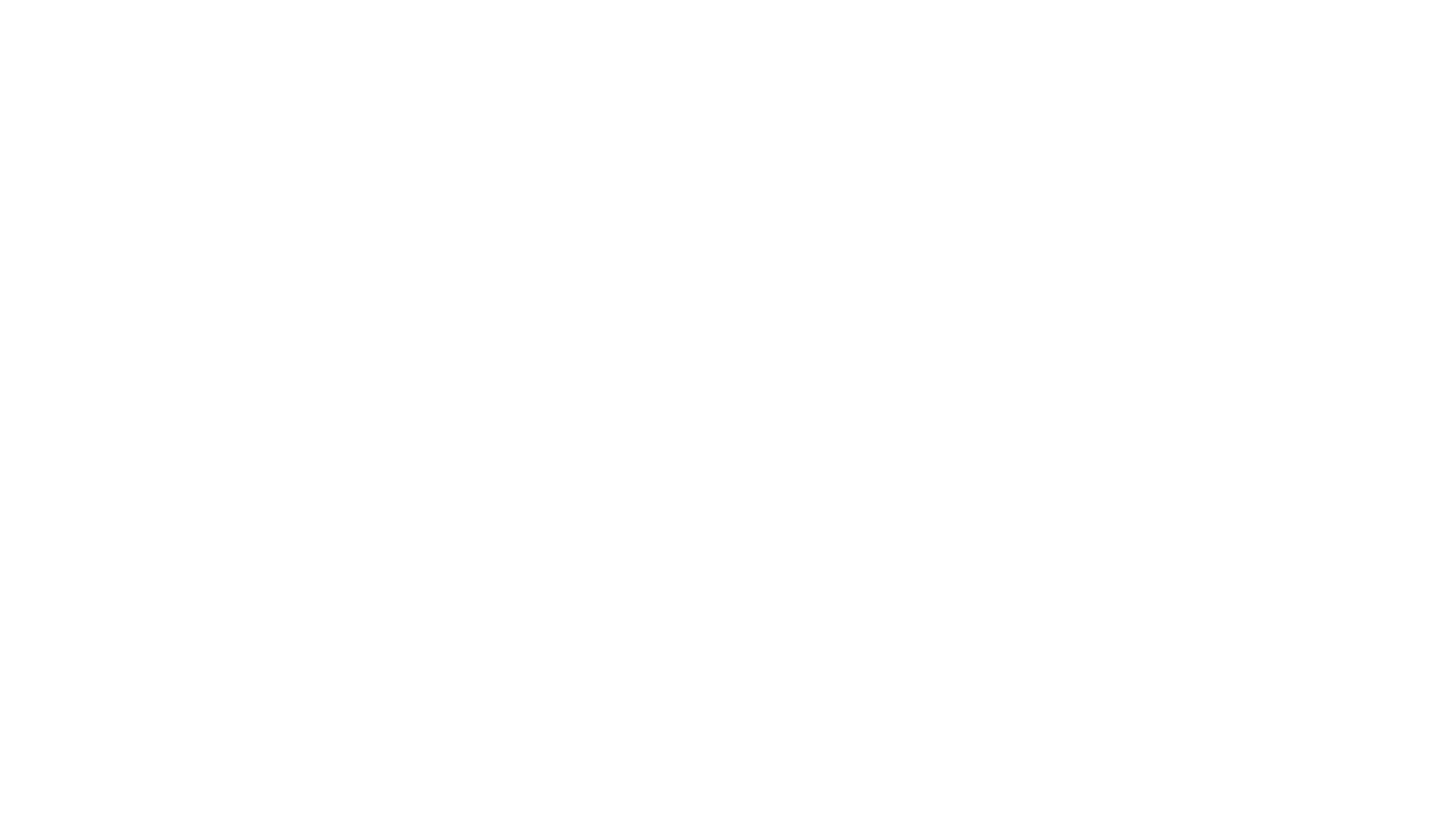 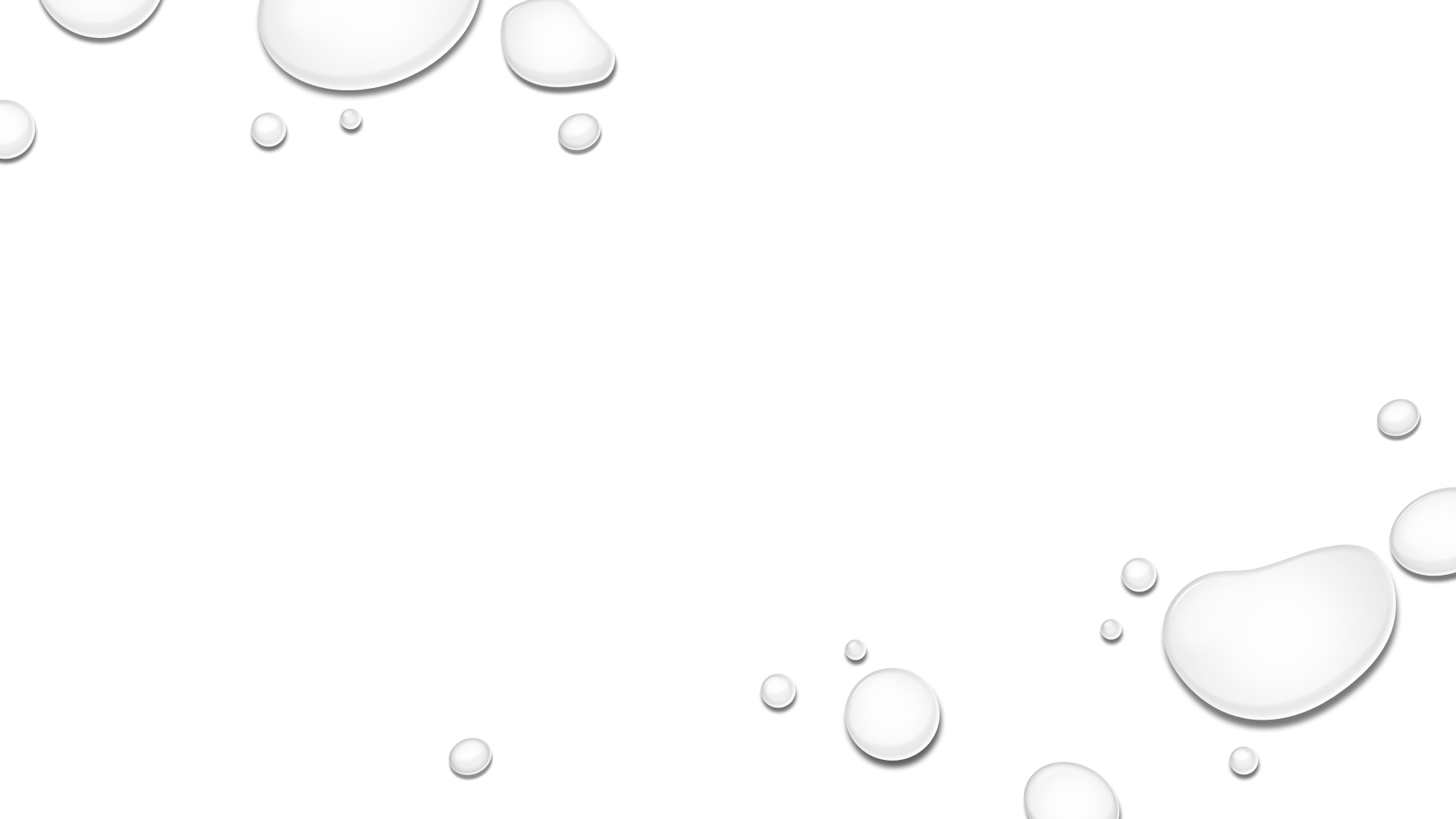 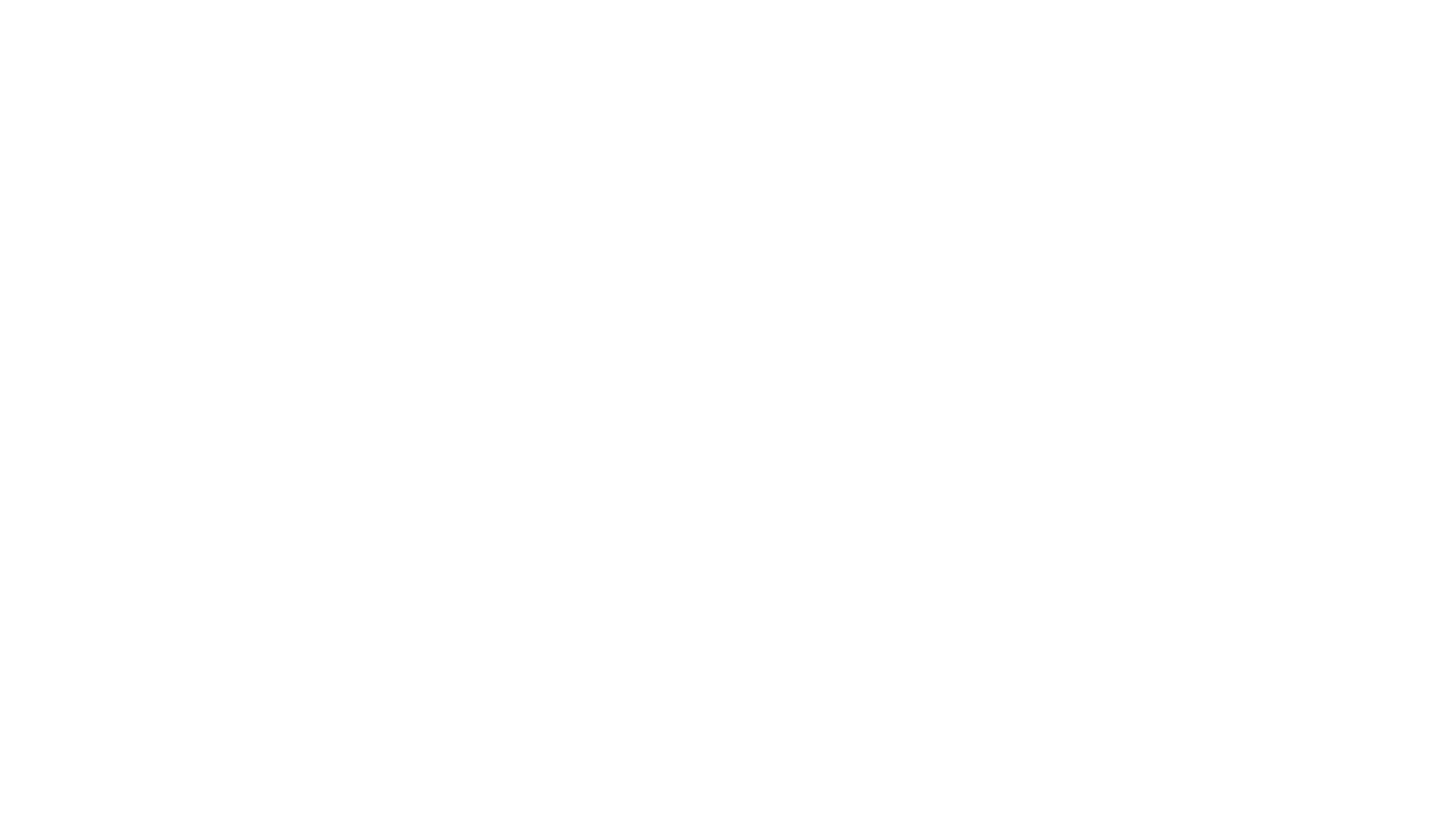 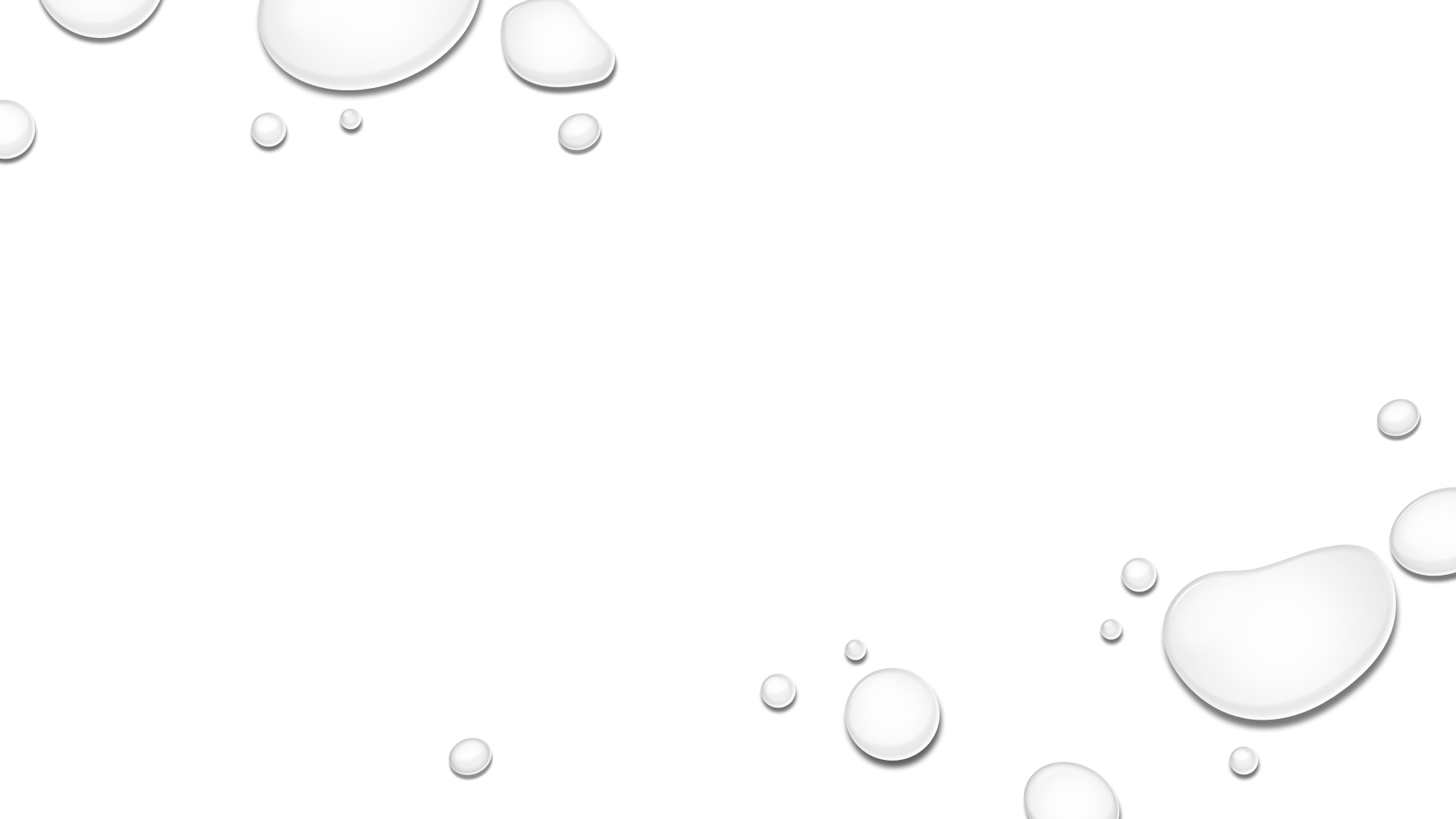 走心vs走脑
[Speaker Notes: 我们喜欢神秘主义的信仰路径，在祷告中得到一个突然的感觉，心里温暖，感觉甜蜜，我们就认为是上帝的旨意；反之，如果我里面的感觉不对，就不是上帝的旨意；用小群的话讲，就是我用我的灵来摸你的灵，我摸到你灵里的光景xxxx样；这套话语系统，你都无法和他辩驳；这种感觉的佐证，当然也有一定效果，因为我觉得人里面是有直觉的，有灵觉的，圣灵可以使用我们的感觉，来让我们对警觉某些情况。
但是，神秘主义在教会历史上总是走不远，无论是Meister Eckart 还是Thomas Merton，都很小众；我读他们的著作，没有什么太大的感觉；可能因为不对我的路数。但在教会历史上，这些神秘主义倾向的路径，总是给人旁门左道的感觉。正大光明的道路，乃是上帝在圣经里面的明确启示，乃是相信圣而公之教会，在教会团契中一起成长，而不是上山独自修炼。所以你看圣经里面没有教导我们怎么打坐，怎么冥想，但圣经里面教导我们怎么团契生活，怎么彼此搭配，怎么一起服事，怎么彼此合一，怎么爱慕上帝的话语。]
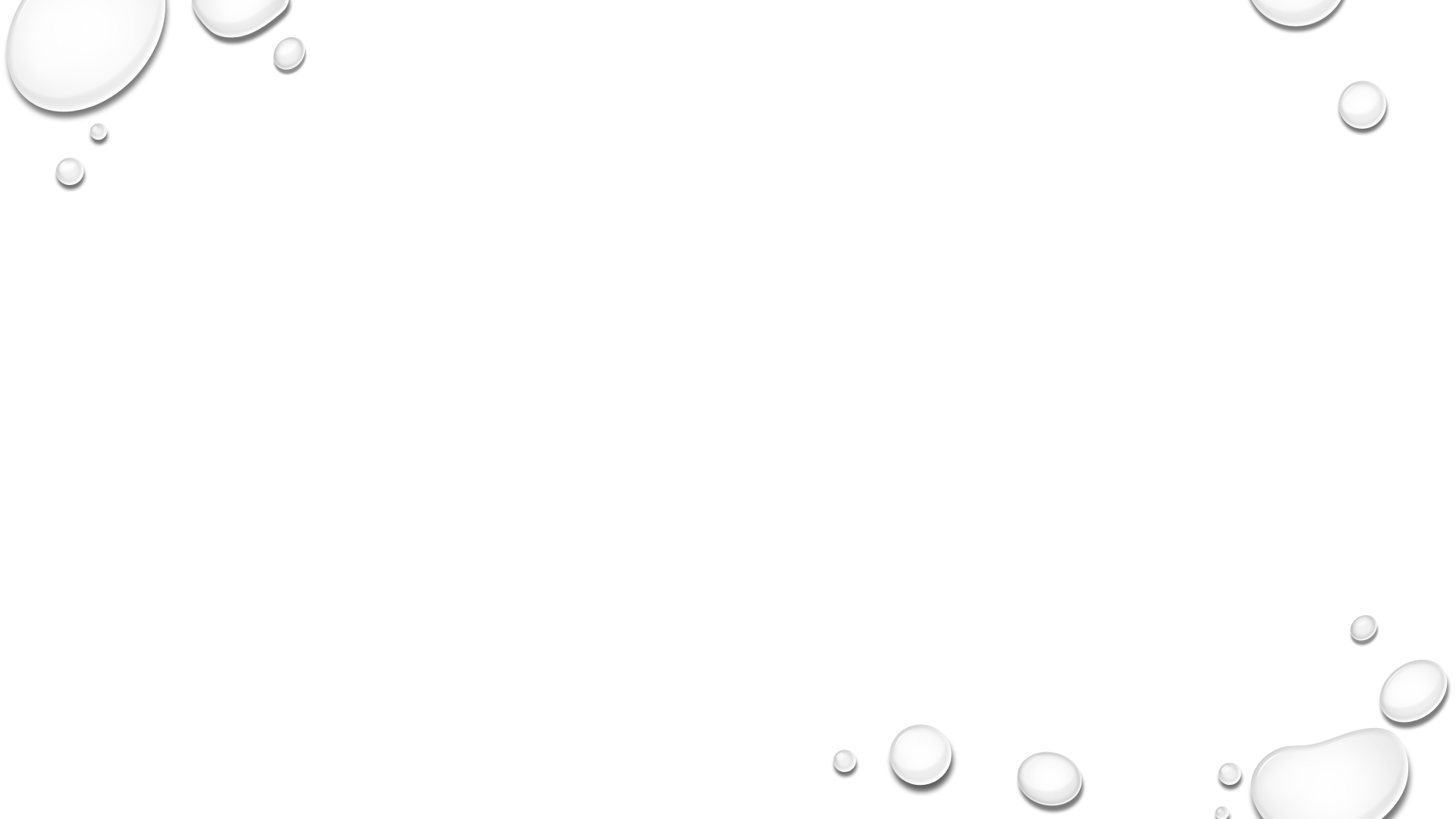 心意 νοῦς
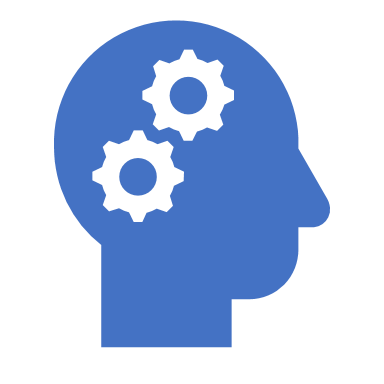 νοῦς : 心思、心意，都某事的兴趣；理性理解的能力；属灵领悟力；
头脑，想法，性情，人的内在态度，或道德态度；
洞见、亮光、创意
理解力，思考能力，智力理解水平
作为头脑思考结果的想法、意见、判断、决心、目标、计划
引申意义：意义、重要性
[Speaker Notes: 总结：其实就是全人的该片，优先次序的调整，价值观念的变化；全人的内在更新]
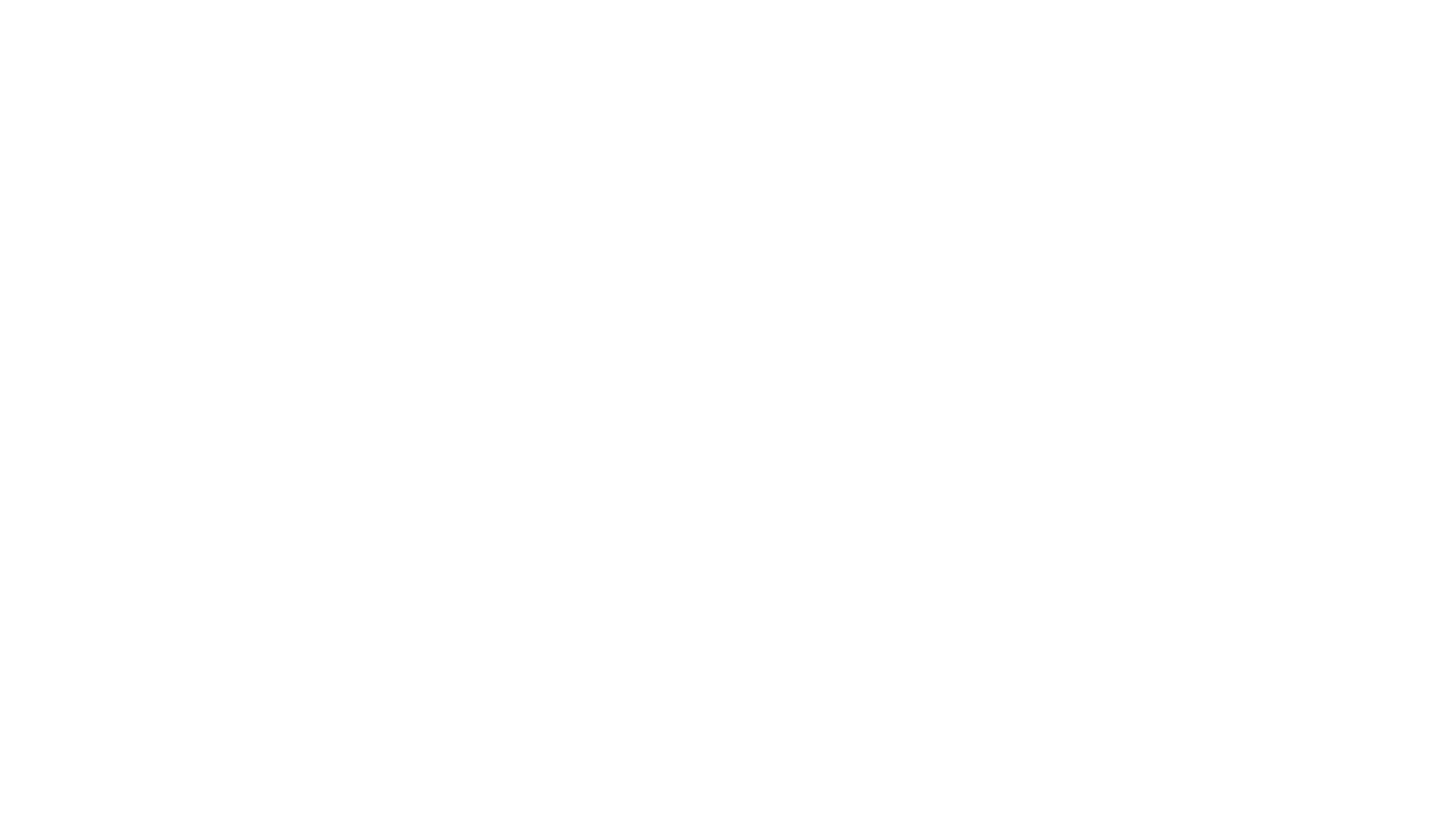 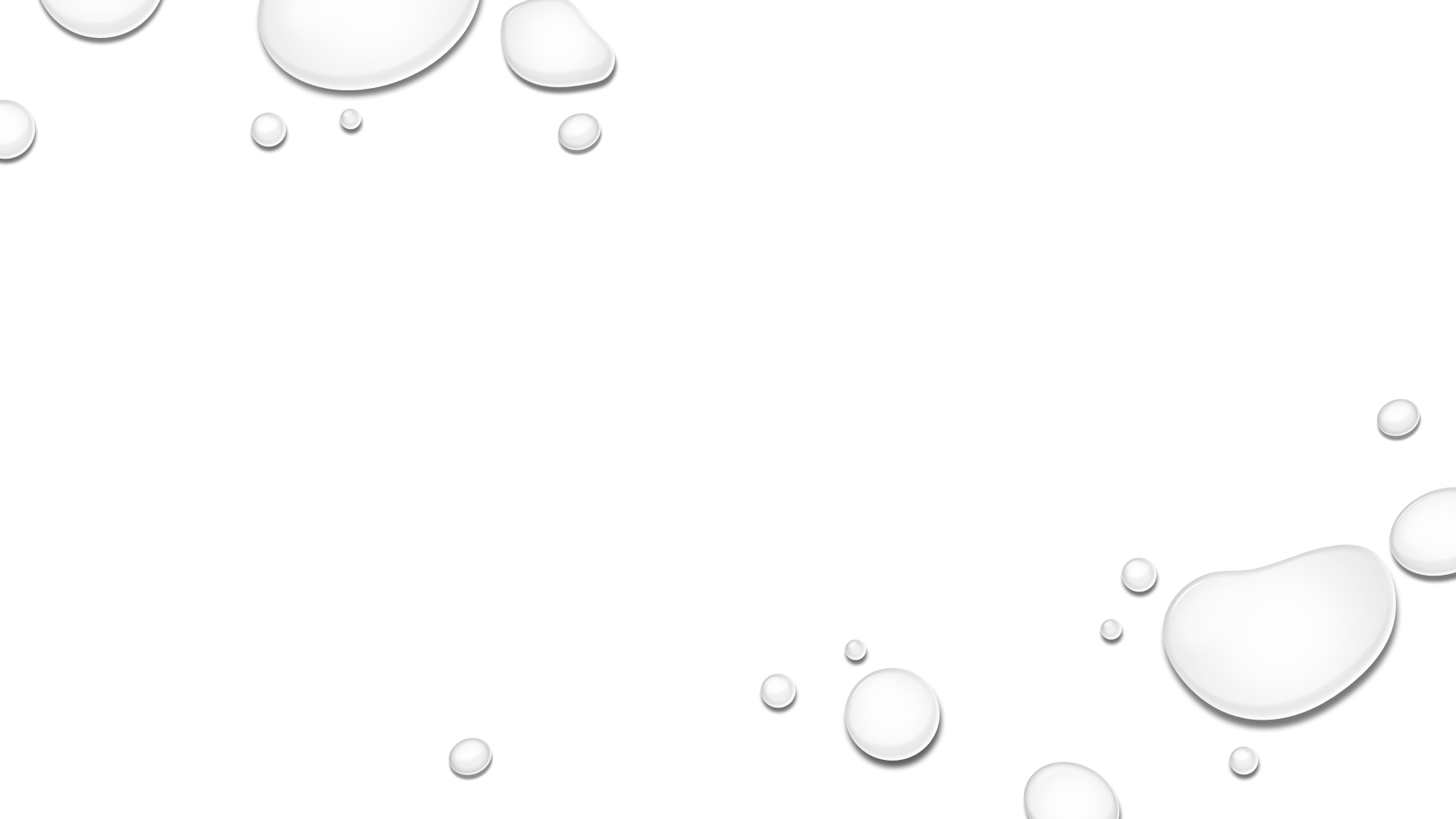 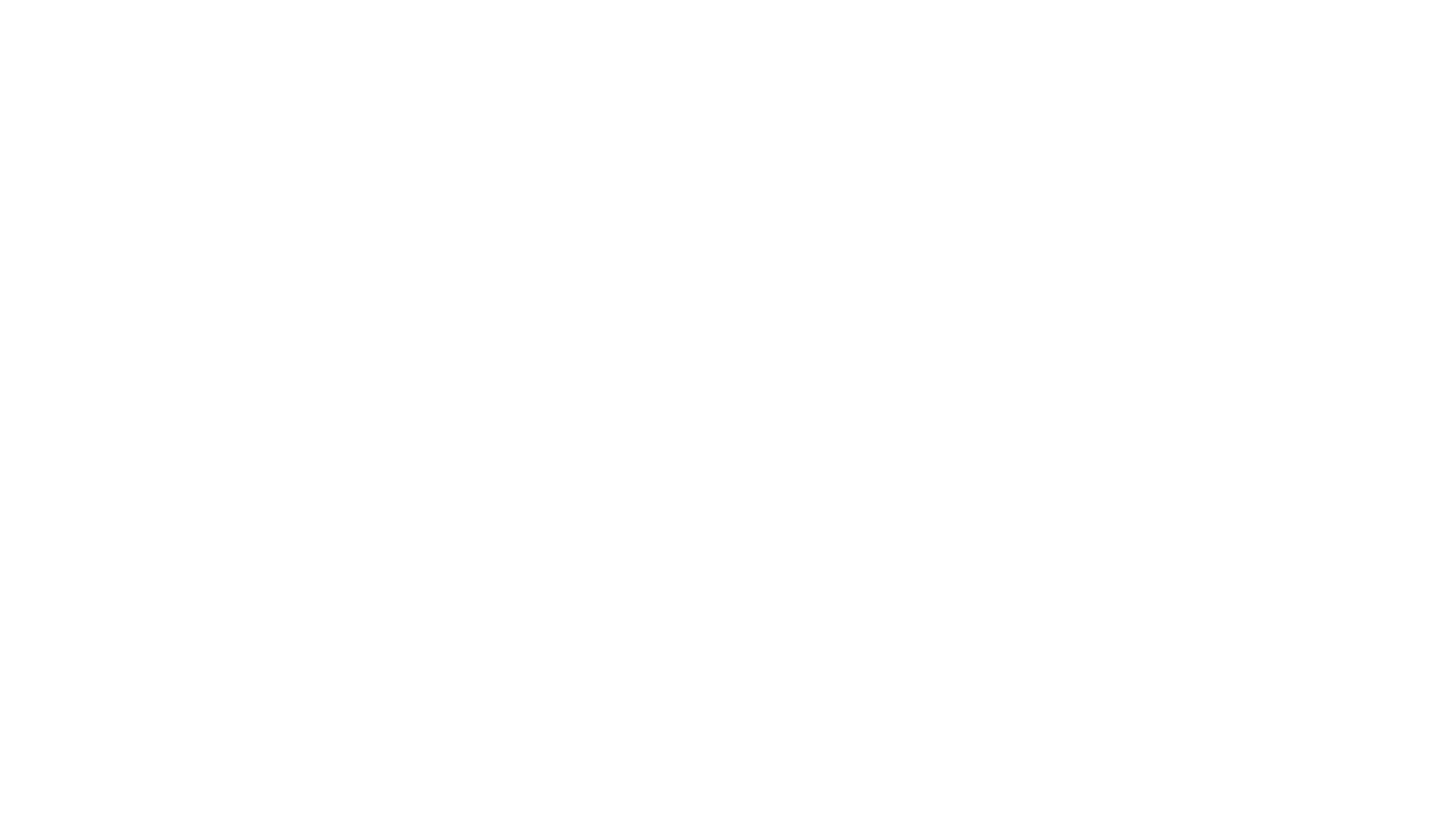 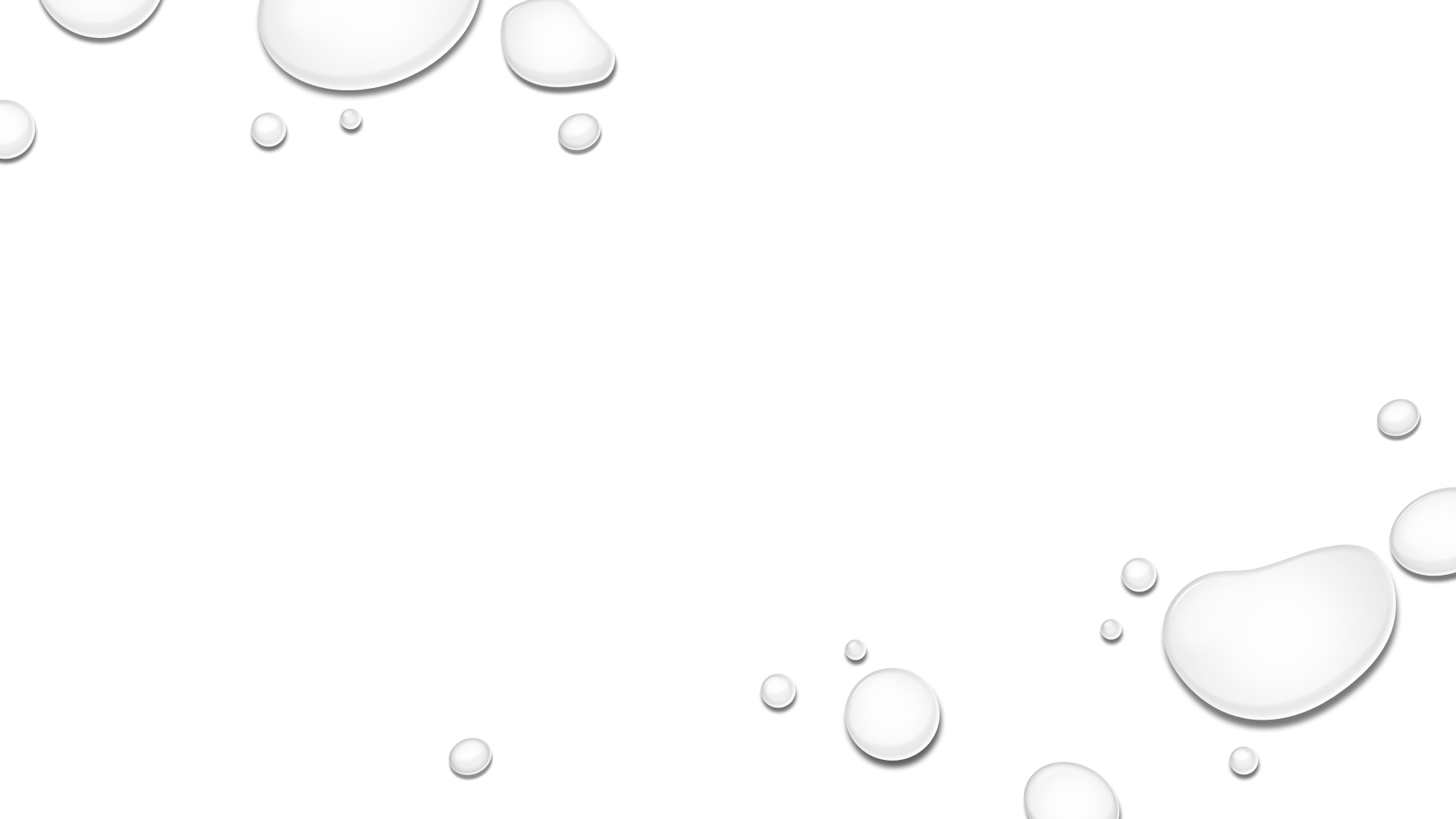 上帝与人脑
[Speaker Notes: 到底什么样的上帝更伟大？让你在休眠状态，绕过你的意识，给你神秘启示，你醒来不知道发生了什么；想控制僵尸zambee 一样，绕过我们的头脑，控制我们，让一些奇奇怪怪的事情发生在我们身上，这是上帝的工作方法呢？还是让我们头脑清醒，思维敏捷，情感意志全部调动，在我们全然清醒的状态下面，让我们明白，然后我们里面产生动力、产生火热爱主的心，日益更新，全然委身，使用所有的智慧、热情，不遗余力地服事主，凡事都为荣耀神而行；那个更是上帝的工作方式？当然是后者。前者更多的是异教萨满主义的因素，而后者才是光明正大的上帝在圣而公之教会里面的作为。
上帝创造我们的头脑，他当然可以使用我们的头脑；头脑是全身最重要的器官，我们不应该把所有的肢体都交给神，但唯独把头脑留给自己或外邦异教的习俗。头脑就是你自己，把头脑交给神，就是把自己交给神。
我们的心意都在头脑里面，心只是一个象征性的器官，头脑才是意识所在之处。]
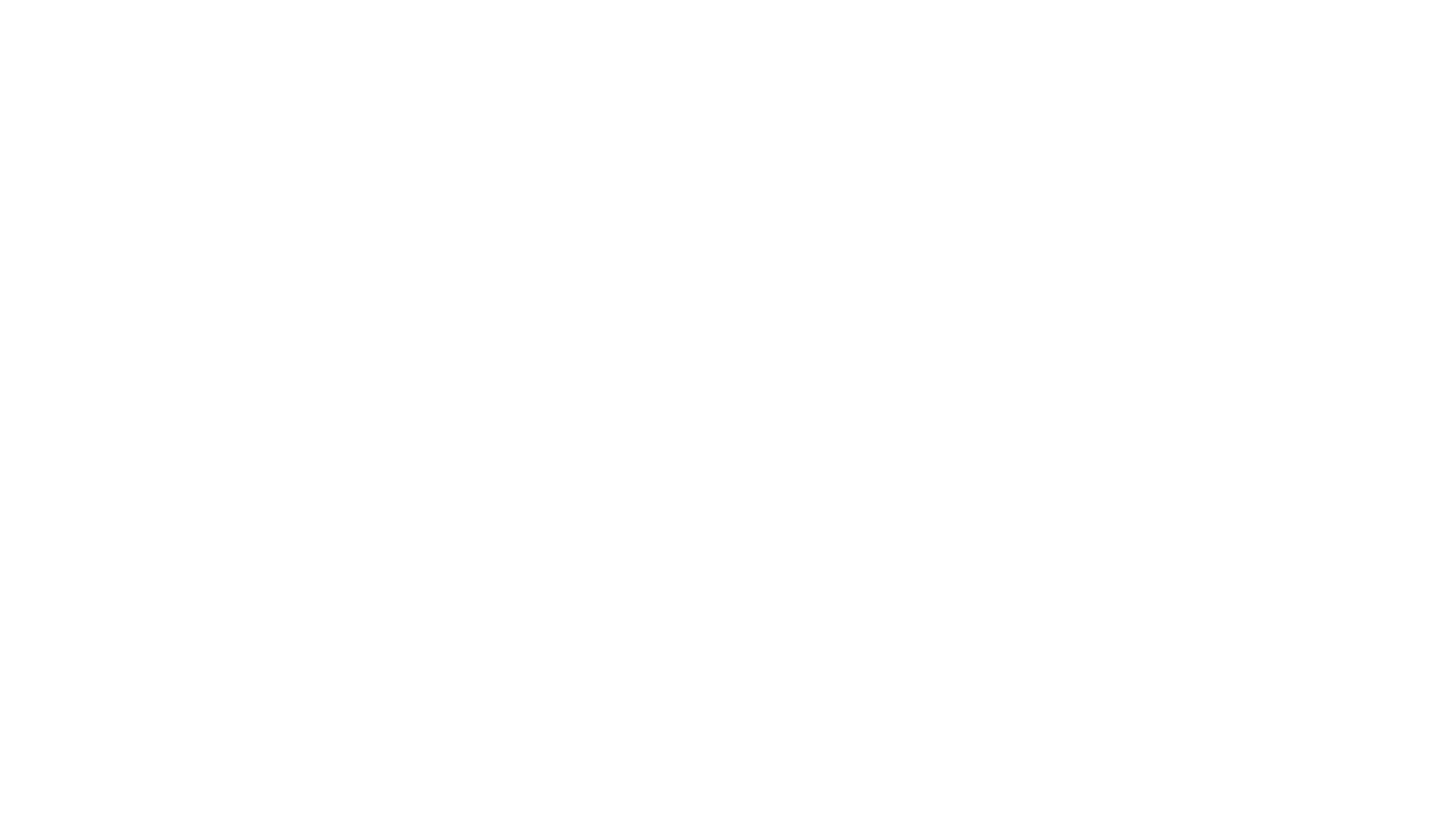 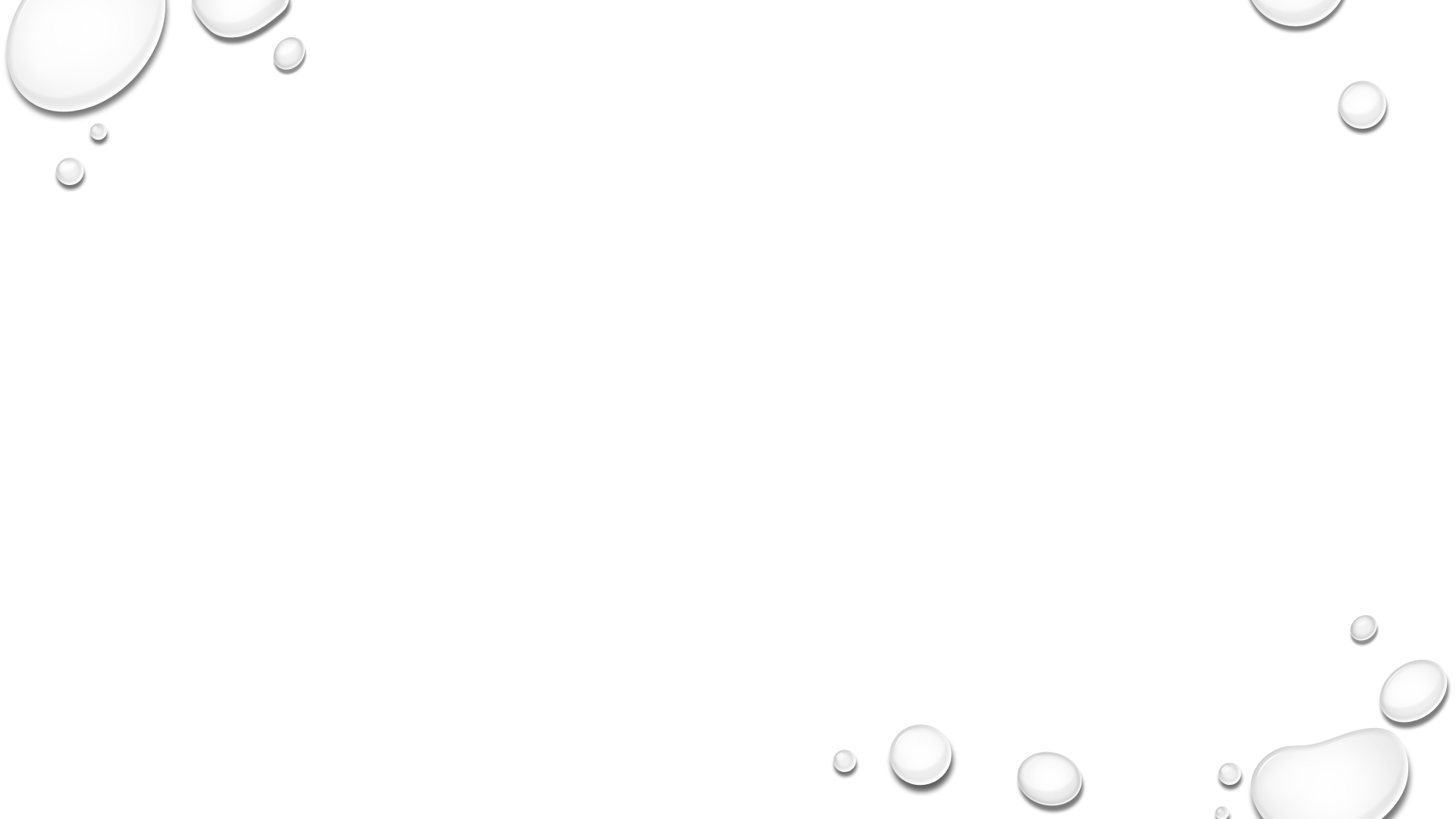 [Speaker Notes: 罗马书12:1-2里面所说的心意更新而变化，知道就是上帝作用于我们全人，作用于我们的心意，让我们从头脑观念意识开始逐步更新变化，这是上帝的工作方式。
我们对上帝工作方式的认知，需要经过这样一个范式转换；就是从异教绕过头脑的方式，转到把头脑交给上帝，逐渐明白上帝的旨意，心意更新而变化；
上帝通常的做事方式，不是绕过我们的头脑，用闪电超自然地给我们一个电击，让我们明白他的旨意；上帝通常的做事方式，是通过我们的头脑，让我们明白，愿意，跟随他，爱他，委身服事他。
这就像我们在认识论方面常犯的一个错误，认为违背自然规律的神奇的事情，才是上帝的神迹；太阳从东边升起，就是自然；太阳从西边升起，就是神迹；太阳从东边升起，不会让我们信主，唯有当太阳停在基遍，月亮停在亚亚纶谷，我们才会欢呼这是上帝的作为。我们是多么小信的人啊；太阳、地球、以及我的自然存在本身，不必太阳从西边出来，更能证明造物主的真实吗？
科学家大都很轴、很笨、视野很窄；我们从大陆出来的人，都迷信科学家、迷信专家，结果我们的脑子都像被砖砸过的。那些不信神的科学家，以为用自然规律解释通的东西，就不需要上帝，上帝只是尚未得到解释的现象背后的神奇原因，等所有的神奇现象解释通了，就不需要上帝了；真的吗？难道自然现象本身不是上帝创造的吗？自然现象有规律可循，这些规律不是上帝的创造吗？连科学家们用来研究自然规律，宣称没有上帝的大脑，都是上帝创造的。
故此，我们要调整我们里面的一个观念，并不是只有超自然的事情，才是上帝的作为；自然的事情，更是上帝的作为。
用在我们今天的经文上面，那些我们头脑不明白的，超过我们理解能力，不可思议的事情，是上帝的作为；但上帝更常用的手法，乃是让我们头脑清醒，心意更新，清楚明白他的旨意，然后心甘情愿地跟随他，直到最后自觉地走上祭坛，成为“活祭”。]
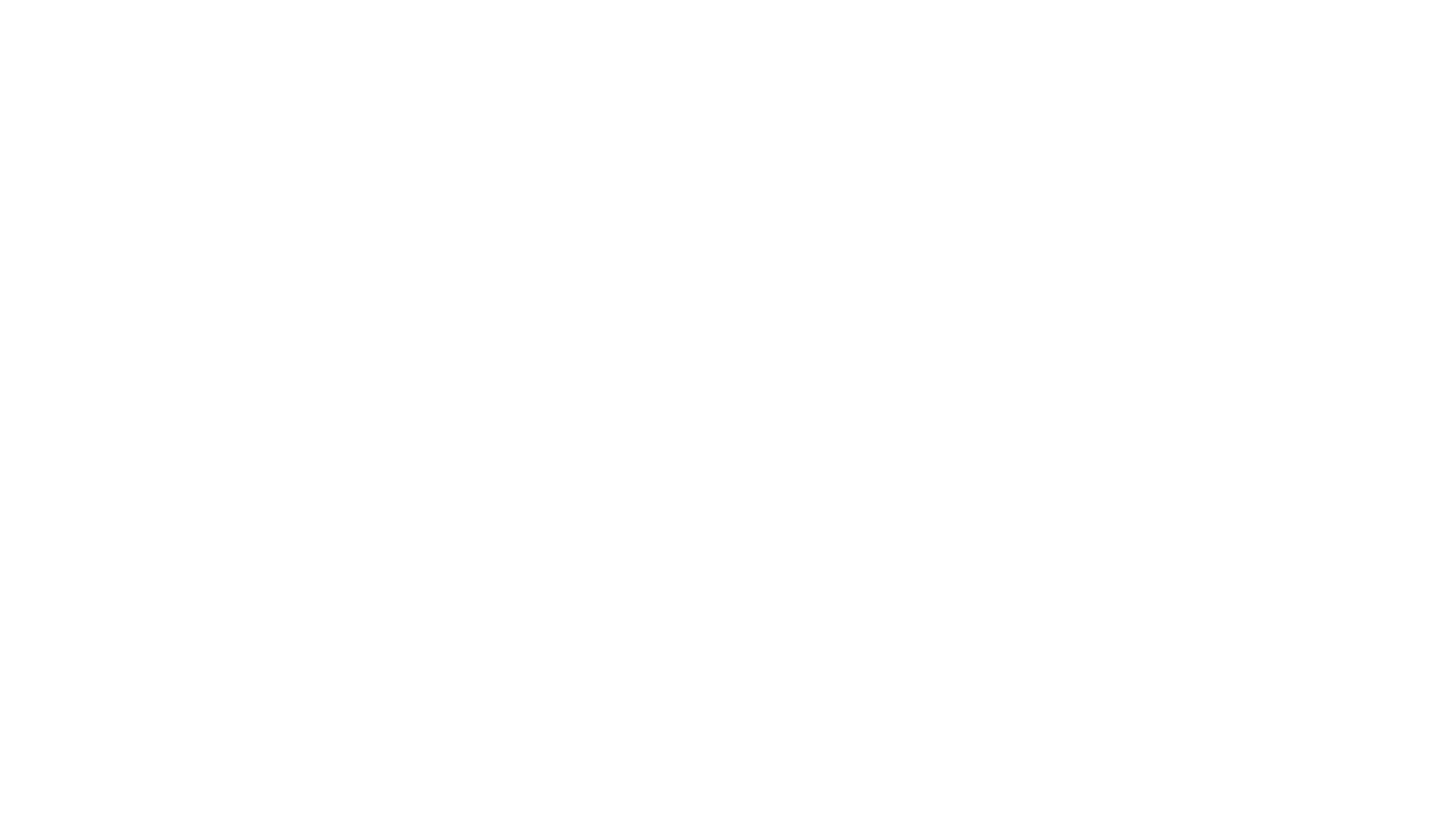 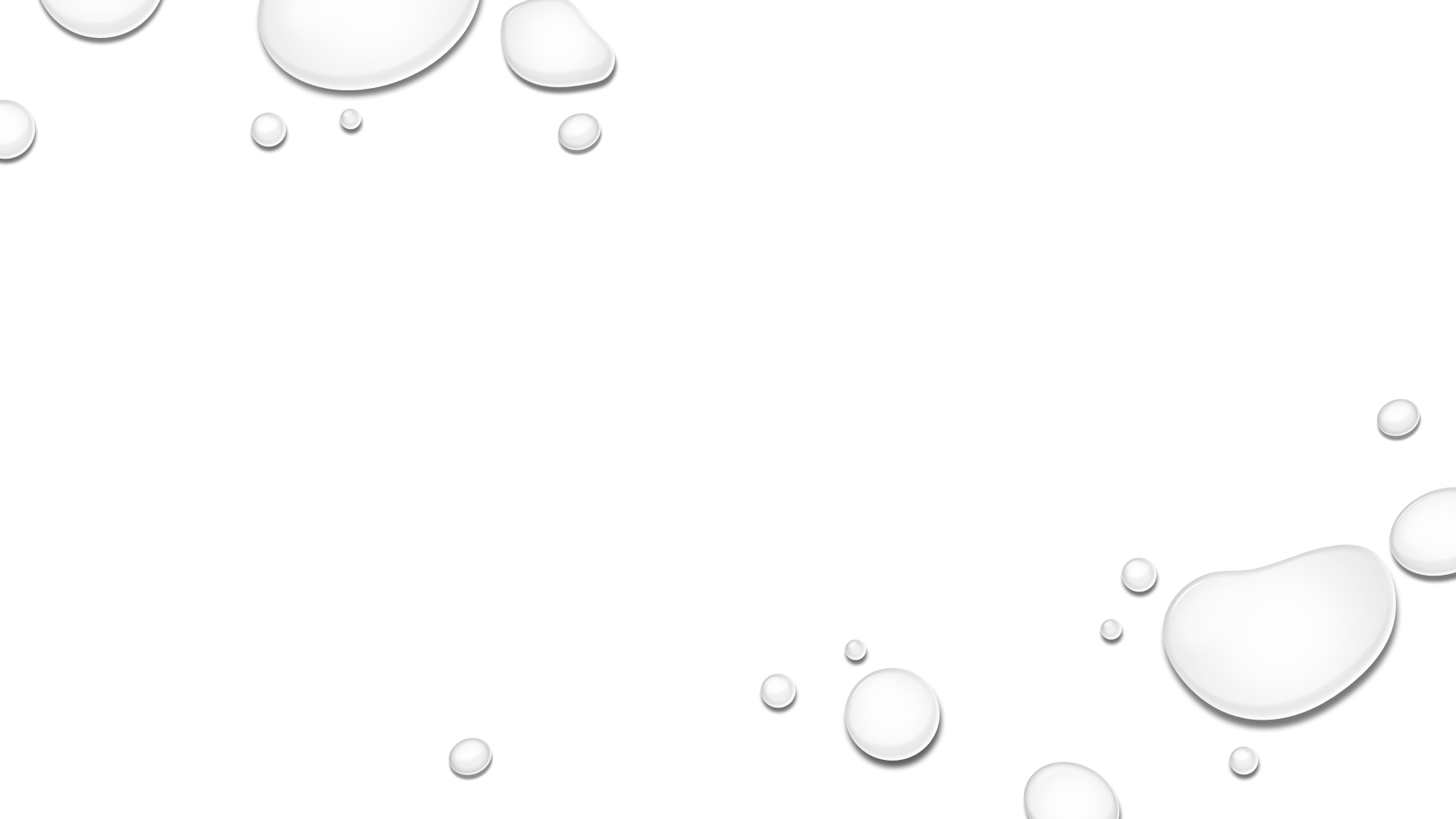 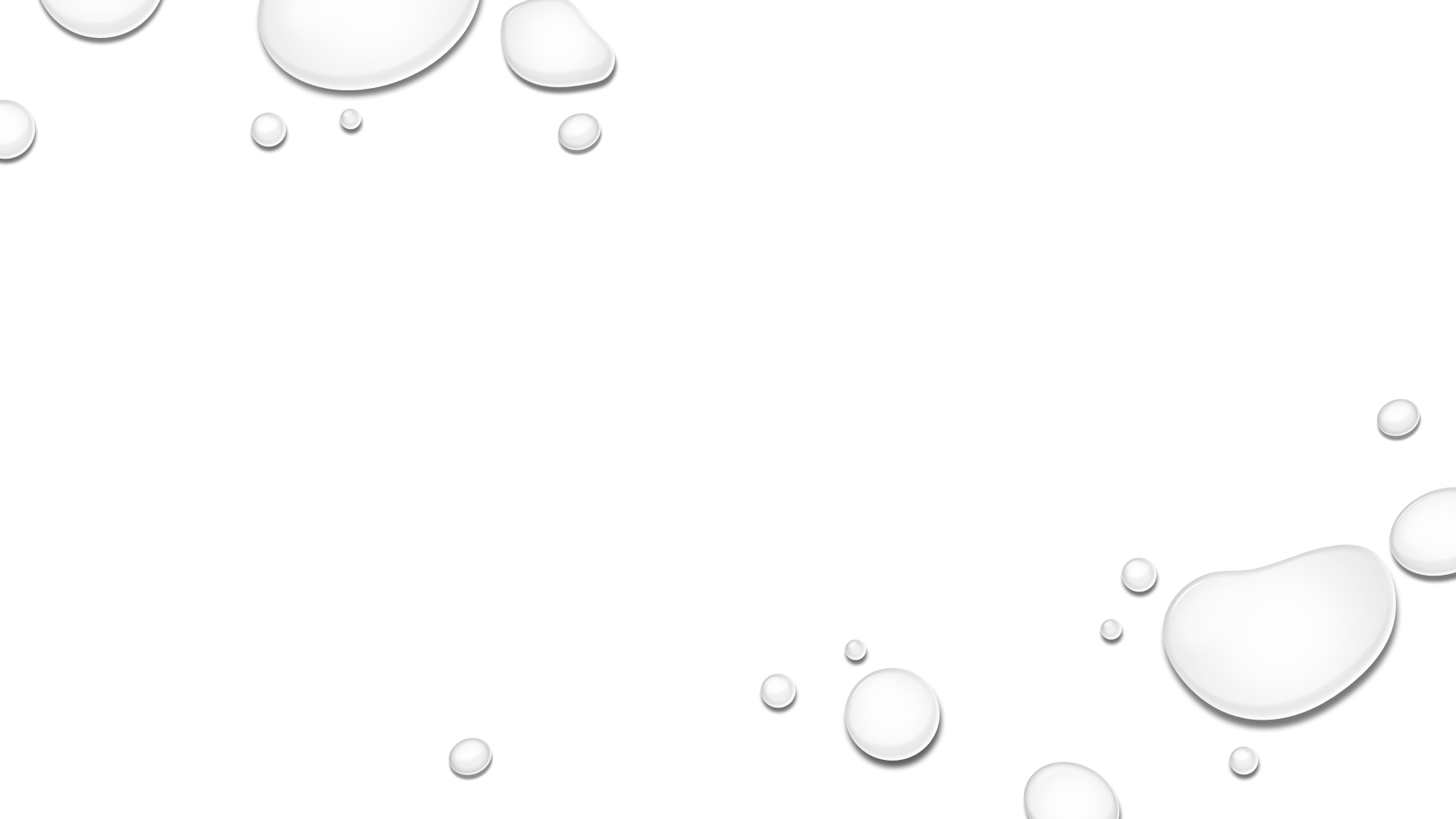 使徒保罗与心意更新
[Speaker Notes: 罗马书12:1-2	我们听其言，接下来我们观其行，看看保罗的生平，如何为这段经文作注解。
 
保罗在大马色的路上信主，他信主的那一刻，头脑就是清醒的；他问那位让他摔下马背的，“你是谁”？上帝也清晰地、让他头脑清楚明白，我就是你所逼迫的耶稣；
保罗在去到安提阿之前，有三年多的时间（保罗生平表格），有人认为他在阿拉伯的旷野里独自修炼，经历神秘体验；越来越多的圣经学者经过研究后发现，保罗未必有长时间的神秘苦修经验；保罗的被提三重天的经验，是他在服事过程中上帝给他的异象；
保罗和巴拿巴他们在安提阿受培训，也背别人培训，在教会群体生活中领受异象，开始宣教；
保罗清楚明白，上帝的旨意是要把福音传给外邦，传到地极；所以他是头脑最清醒，最明白上帝旨意的使徒；不像有些使徒，绕了很久都没有完全明白；
保罗要去罗马，因为那是当时政治意义上的地极；保罗要去西班牙，因为那是地理意义上的地极；
保罗之所以那么做，是因为他明白使徒行传1:8；也明白大使命]
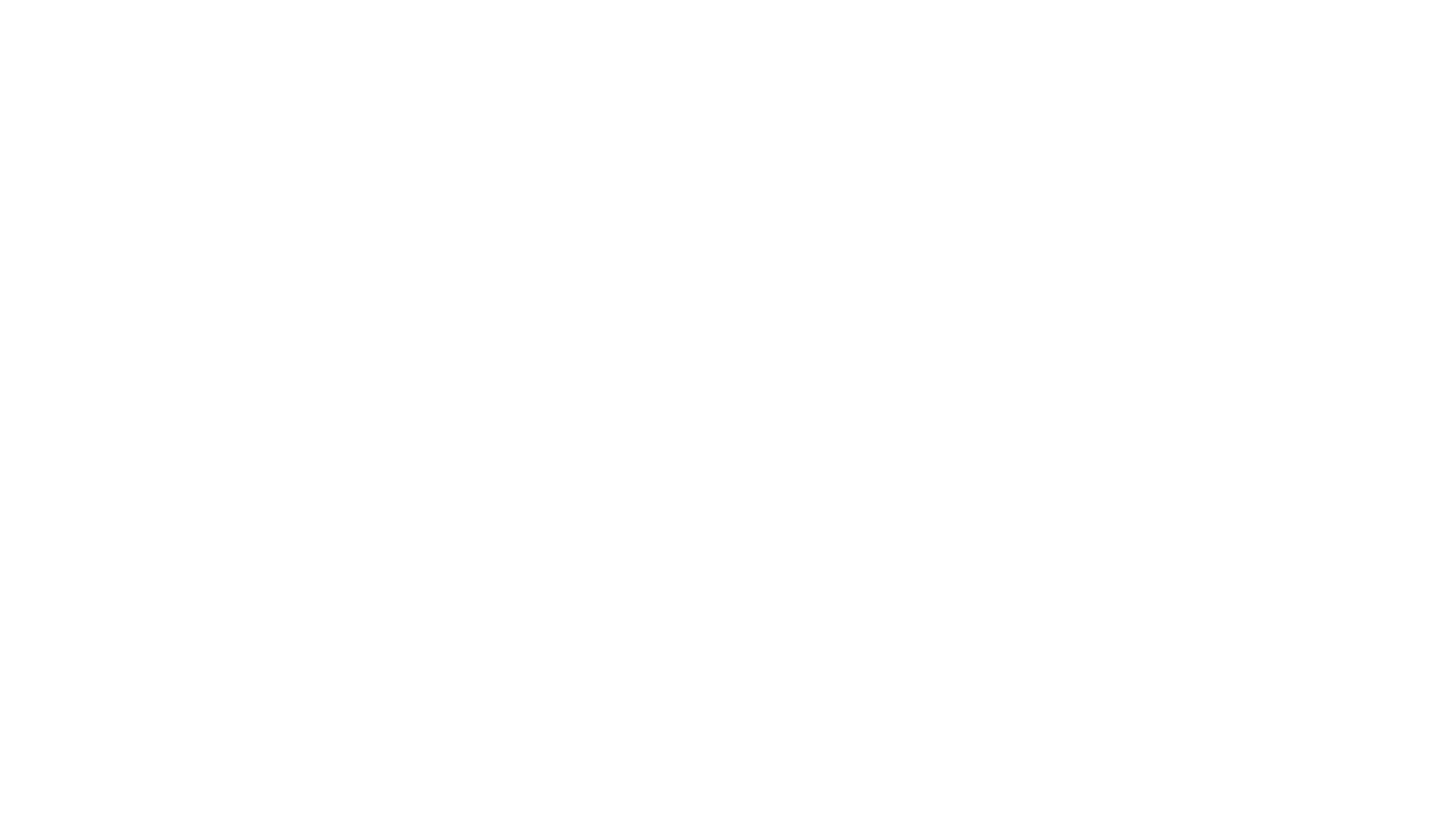 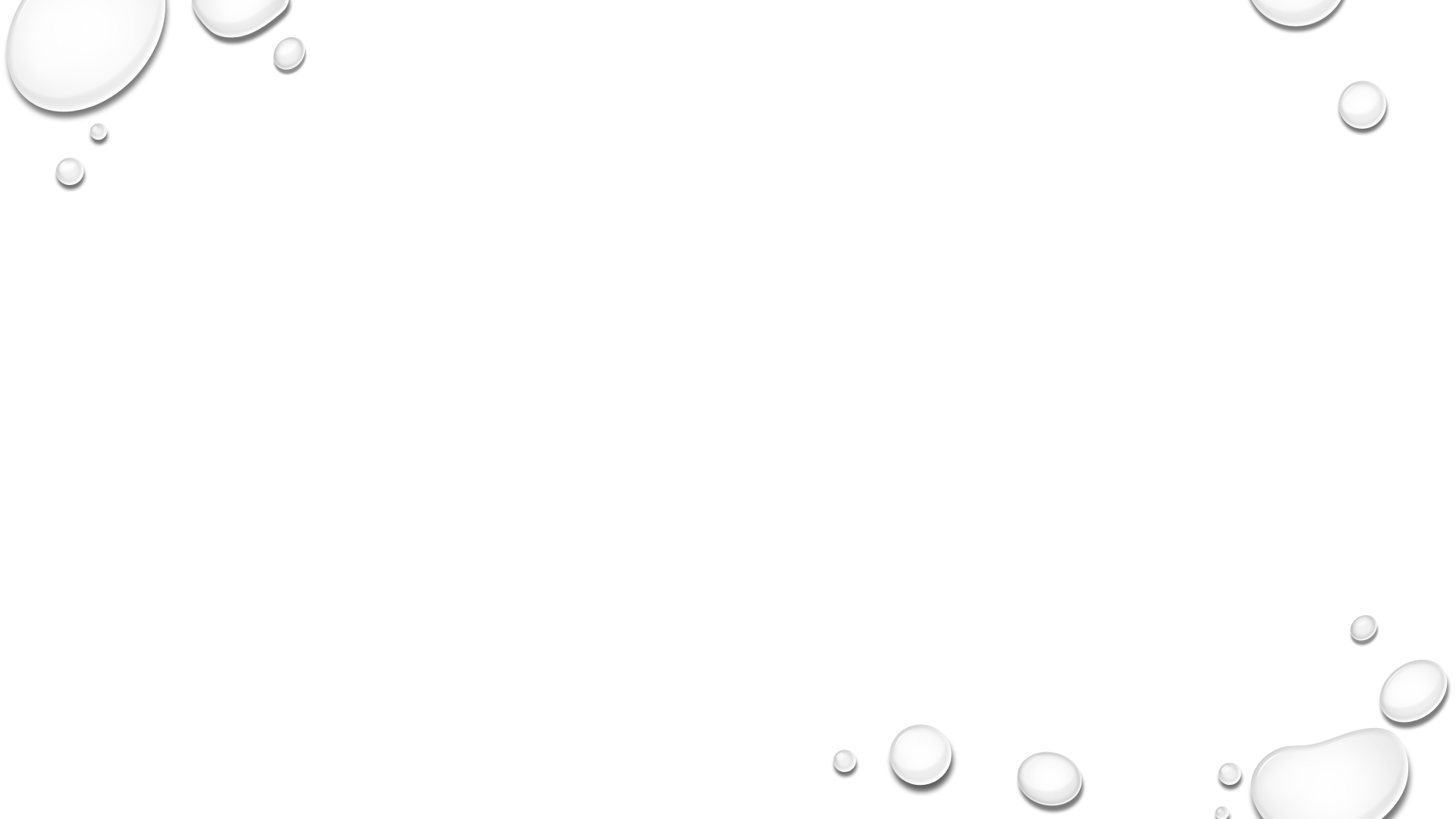 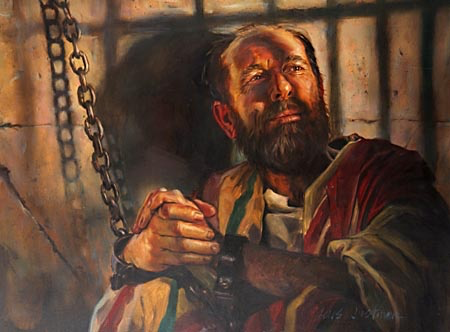 关于保罗生平的一个难题
圣灵藉着先知一而再、再而三地提醒他，前面有苦难、逼迫和捆锁等待着他；但保罗明知山有虎、偏向虎山行
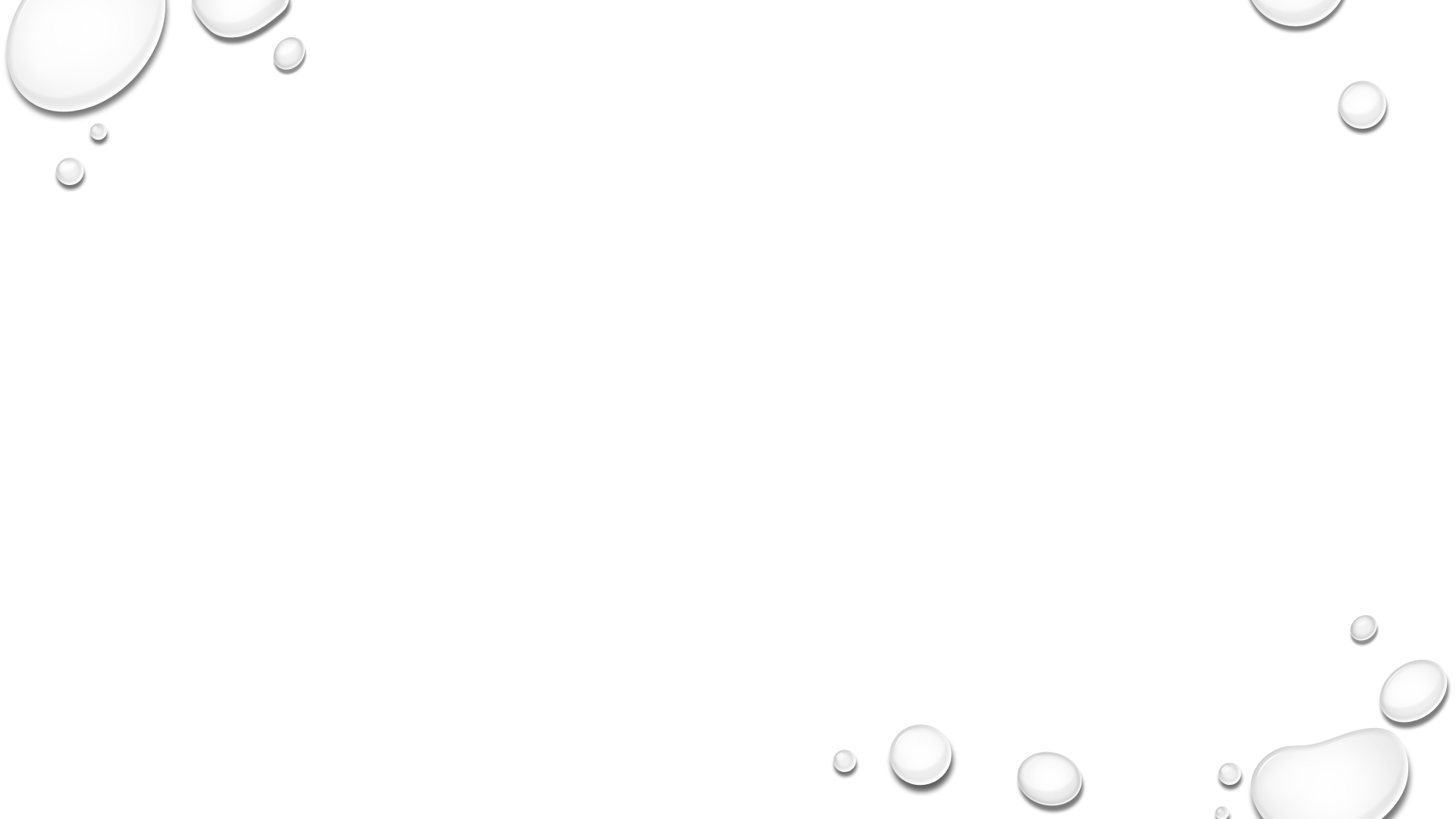 徒21:1-4  
1 我 們 離 別 了 眾 人 ， 就 開 船 一 直 行 到 哥 士 。 第 二 天 到 了 羅 底 ， 從 那 裡 到 帕 大 喇 ，
2 遇 見 一 隻 船 要 往 腓 尼 基 去 ， 就 上 船 起 行 。
3 望 見 居 比 路 ， 就 從 南 邊 行 過 ， 往 敘 利 亞 去 ， 我 們 就 在 推 羅 上 岸 ， 因 為 船 要 在 那 裡 卸 貨 。
4 找 著 了 門 徒 ， 就 在 那 裡 住 了 七 天 。 他 們 被 聖 靈 感 動 ， 對 保 羅 說 ： 不 要 上 耶 路 撒 冷 去 。
圣灵对保罗的警讯
[Speaker Notes: 如果我们收到这些明确的警讯，我们当然会怎么样？ 趋福避祸；我们算命不就是为这些吗？（流年不利， 不宜婚嫁…）; 我们有的中国人家里挂着老黄历，每天宜什么、忌什么，不都写得清清楚楚吗？]
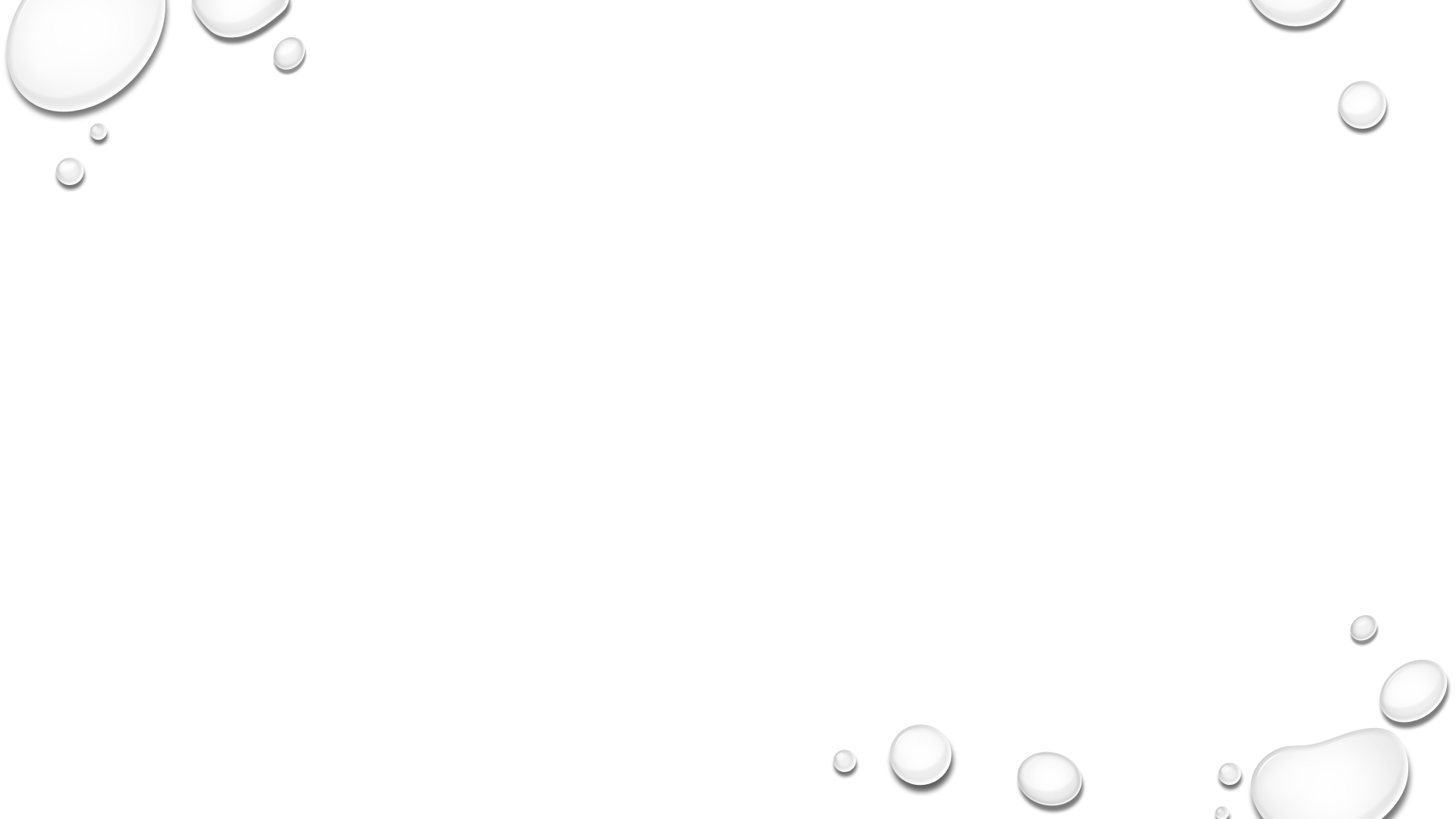 徒21:8-12 预示保罗上耶路撒冷去会被捆绑
8 第 二 天 ， 我 們 離 開 那 裡 ， 來 到 該 撒 利 亞 ， 就 進 了 傳 福 音 的 腓 利 家 裡 ， 和 他 同 住 。 他 是 那 七 個 執 事 裡 的 一 個 。
9 他 有 四 個 女 兒 ， 都 是 處 女 ， 是 說 預 言 的 。
10 我 們 在 那 裡 多 住 了 幾 天 ， 有 一 個 先 知 ， 名 叫 亞 迦 布 ， 從 猶 太 下 來 ，
11 到 了 我 們 這 裡 ， 就 拿 保 羅 的 腰 帶 捆 上 自 己 的 手 腳 ， 說 ： 聖 靈 說 ： 猶 太 人 在 耶 路 撒 冷 ， 要 如 此 捆 綁 這 腰 帶 的 主 人 ， 把 他 交 在 外 邦 人 手 裡 。
12 我 們 和 那 本 地 的 人 聽 見 這 話 ， 都 苦 勸 保 羅 不 要 上 耶 路 撒 冷 去 .
圣灵对保罗的警讯
[Speaker Notes: 如果我们收到这些明确的警讯，我们当然会怎么样？ 趋福避祸；我们算命不就是为这些吗？（流年不利， 不宜婚嫁…）; 我们有的中国人家里挂着老黄历，每天宜什么、忌什么，不都写得清清楚楚吗？

保罗为什么不听劝？]
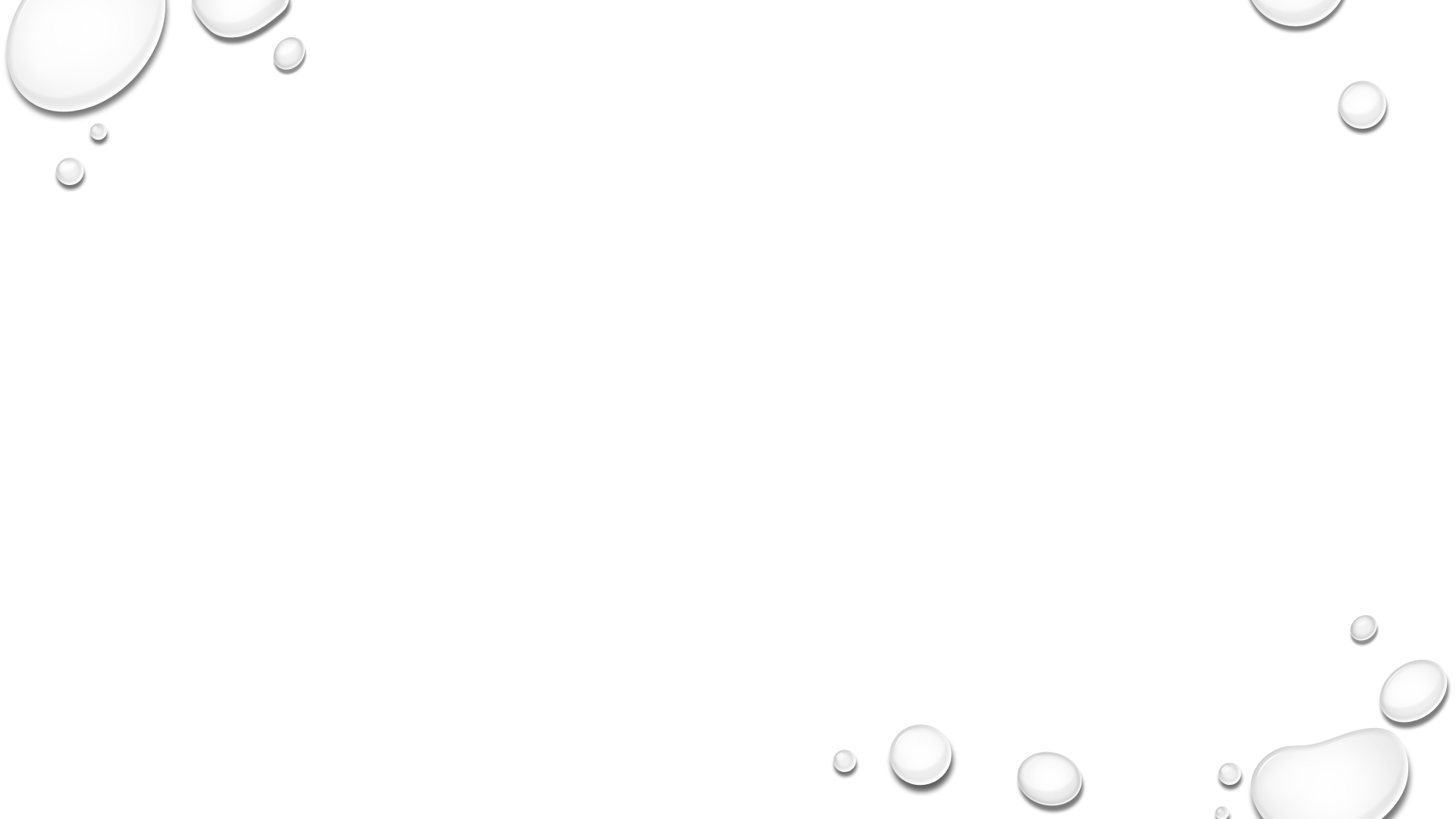 活祭
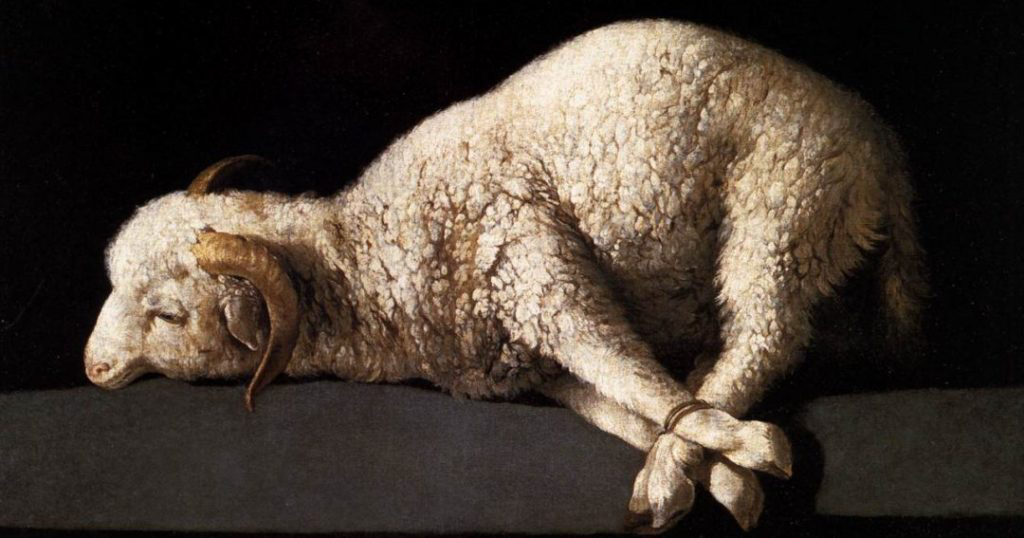 徒21： 13 保 羅 說 ： 你 們 為 甚 麼 這 樣 痛 哭 ， 使 我 心 碎 呢 ？ 我 為 主 耶 穌 的 名 ， 不 但 被 人 捆 綁 ， 就 是 死 在 耶 路 撒 冷 也 是 願 意 的 。
[Speaker Notes: 但保罗显然不被这些所捆绑，他清楚知道自己要做什么：
徒 21:13
保罗去耶路撒冷和罗马，是他自己愿意的；徒19:21
保罗明白有苦难与捆锁等着他（徒 20:22-24）]
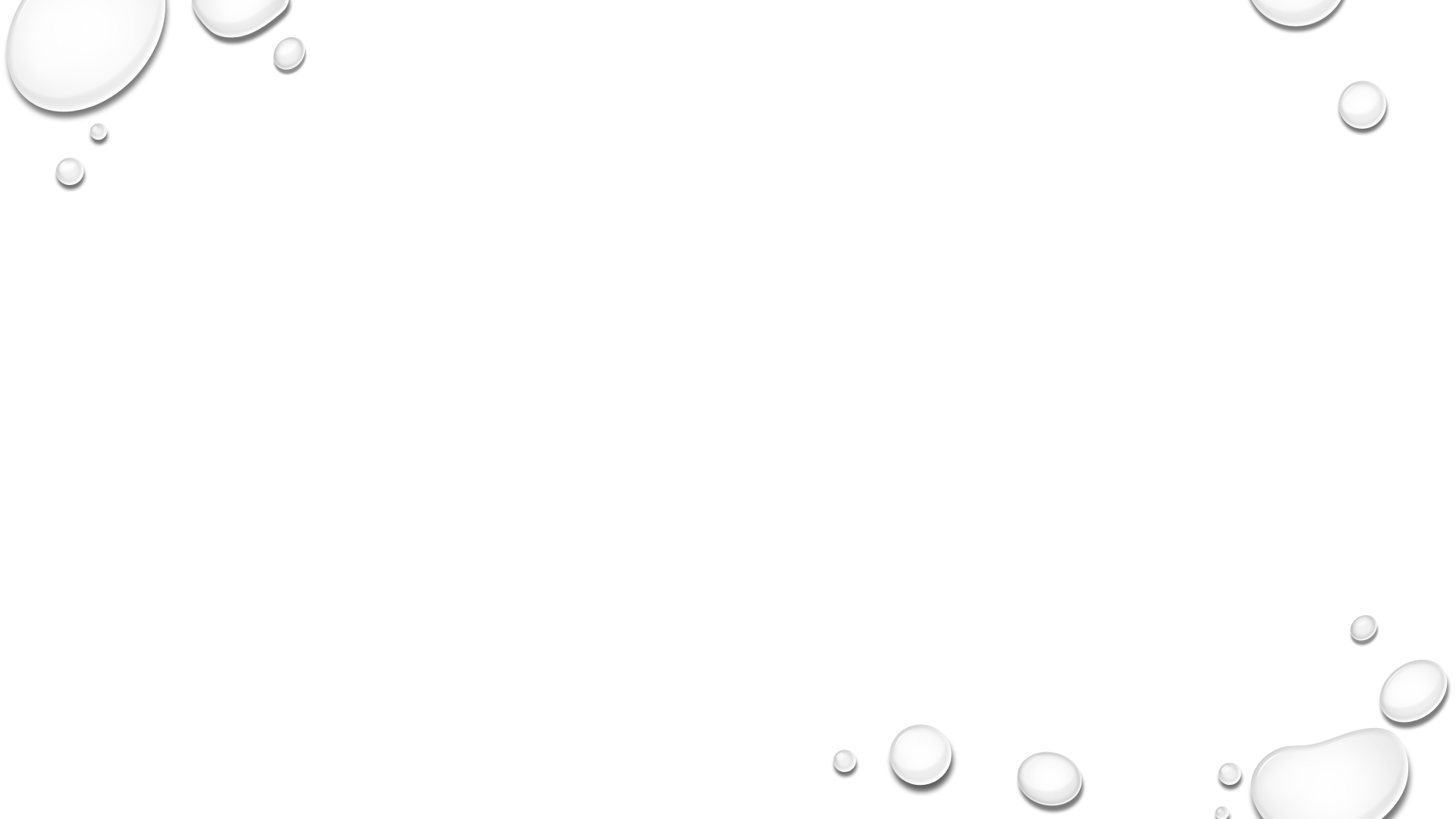 活祭
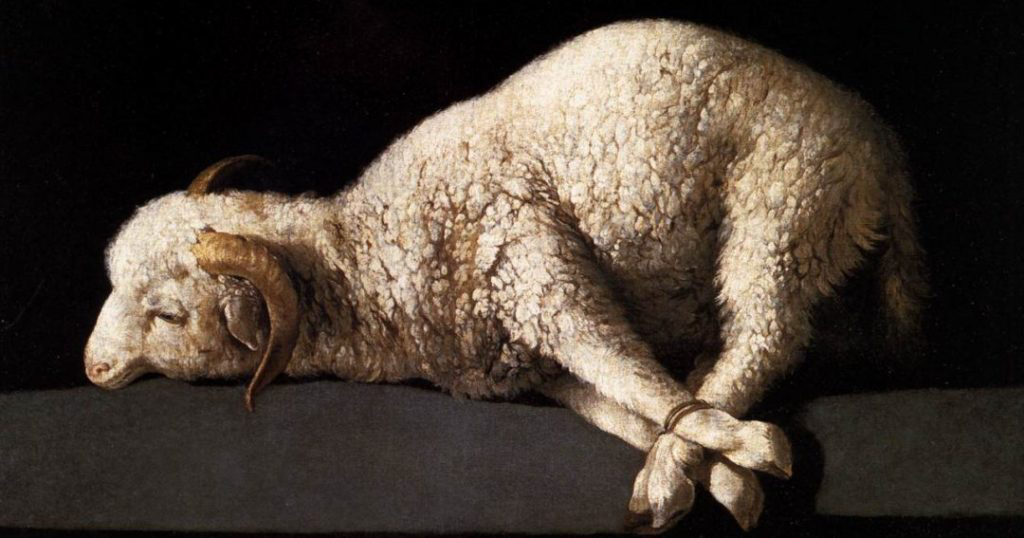 徒20 22 現 在 我 往 耶 路 撒 冷 去 ， 心 甚 迫 切 （ 原 文 是 心 被 捆 綁 ） ， 不 知 道 在 那 裡 要 遇 見 甚 麼 事 ；
23 但 知 道 聖 靈 在 各 城 裡 向 我 指 證 ， 說 有 捆 鎖 與 患 難 等 待 我 。
24 我 卻 不 以 性 命 為 念 ， 也 不 看 為 寶 貴 ， 只 要 行 完 我 的 路 程 ， 成 就 我 從 主 耶 穌 所 領 受 的 職 事 ， 證 明 神 恩 惠 的 福 音 。
[Speaker Notes: 活祭
亚伯拉罕献以撒，是活祭]
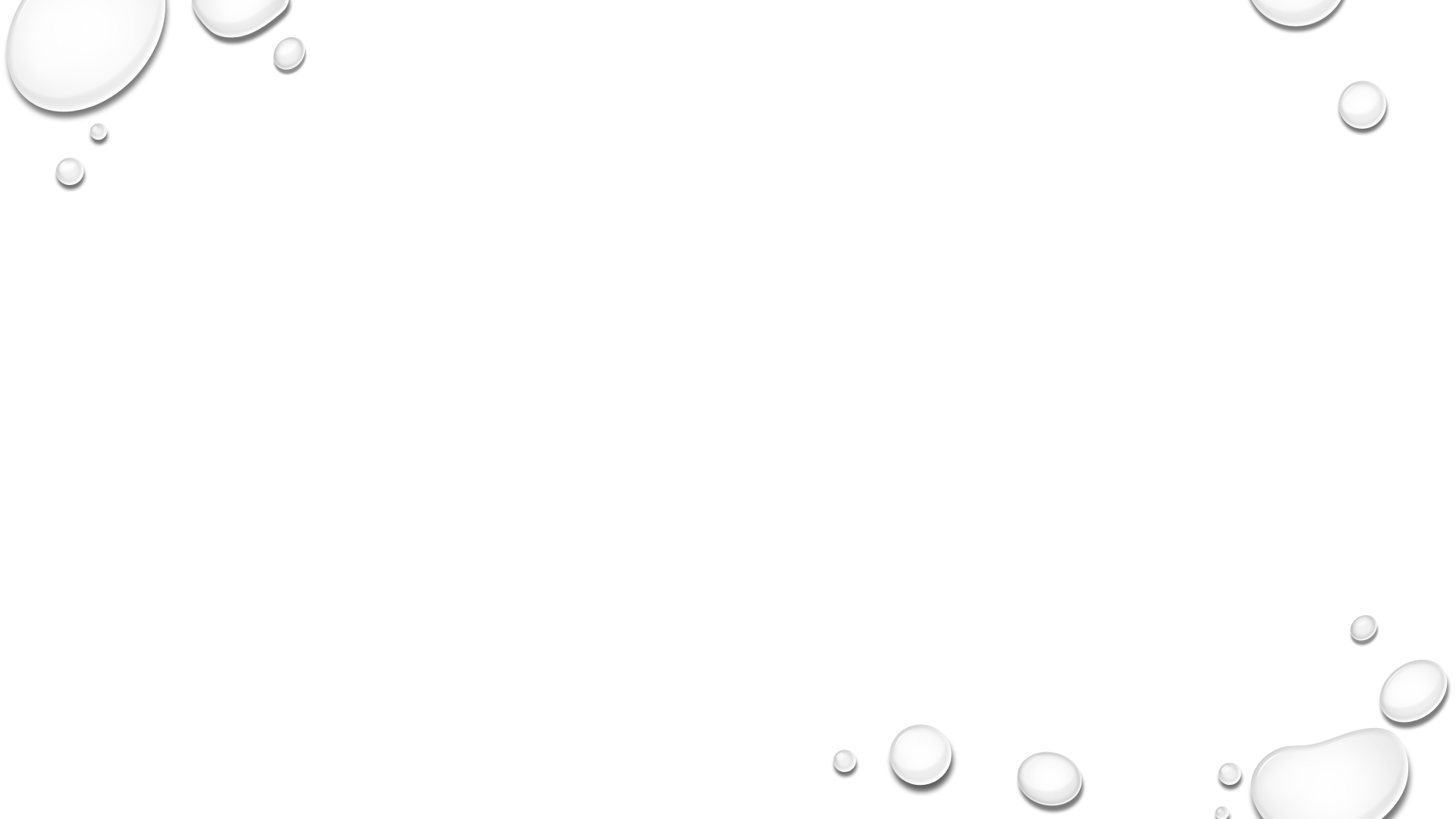 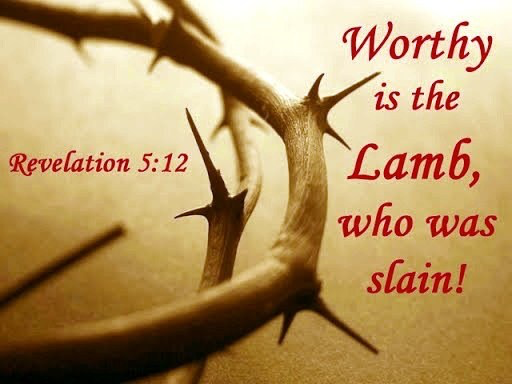 活祭
马可福音 16:21  从 此 ， 耶 稣 才 指 示 门 徒 ， 他 必 须 上 耶 路 撒 冷 去 ， 受 长 老 、 祭 司 长 、 文 士 许 多 的 苦 ， 并 且 被 杀 ， 第 三 日 复 活 。
马太福音20:17-19 17 耶 稣 上 耶 路 撒 冷 去 的 时 候 ， 在 路 上 把 十 二 个 门 徒 带 到 一 边 ， 对 他 们 说 ：18 看 哪 ， 我 们 上 耶 路 撒 冷 去 ， 人 子 要 被 交 给 祭 司 长 和 文 士 。 他 们 要 定 他 死 罪 ，19 又 交 给 外 邦 人 ， 将 他 戏 弄 ， 鞭 打 ， 钉 在 十 字 架 上 ； 第 三 日 他 要 复 活 。
[Speaker Notes: 基督走上十字架，是活祭： 

马可福音 16:21 21 从 此 ， 耶 稣 才 指 示 门 徒 ， 他 必 须 上 耶 路 撒 冷 去 ， 受 长 老 、 祭 司 长 、 文 士 许 多 的 苦 ， 并 且 被 杀 ， 第 三 日 复 活 。
马太福音20:17-19 17 耶 稣 上 耶 路 撒 冷 去 的 时 候 ， 在 路 上 把 十 二 个 门 徒 带 到 一 边 ， 对 他 们 说 ：18 看 哪 ， 我 们 上 耶 路 撒 冷 去 ， 人 子 要 被 交 给 祭 司 长 和 文 士 。 他 们 要 定 他 死 罪 ，19 又 交 给 外 邦 人 ， 将 他 戏 弄 ， 鞭 打 ， 钉 在 十 字 架 上 ； 第 三 日 他 要 复 活 。
路加福音 9:51 “耶稣被接上升的日子将到，他就定意向耶路撒冷去”
定意：在不同的英文版本中翻译为：resolutely, steadfastly, determined, made up his mind, he intently set his face, he proceed with fixed purpose
在所有的英文翻译中，和今天的主题最相关的是 “made up his mind”; 中文的翻译也很好“定意”；意指的是心意，就是mind; 就是我们心意更新而变化；
原来，耶稣作为神，他也用自己的头脑的；他做事也是完全理性的，他清楚明白上帝的心意，然后照着上帝的心意去做；而且是定意的、坚决的；
耶稣做这个决定，并没有到菩提树下打坐，寻求神秘体验；或者寻找某个山洞，面壁十年，下山之后，再往耶路撒冷去；也不是在某种特定的情绪体验的幻觉之下，不知不觉怎么就走到了耶路撒冷，糊里糊涂地上了十字架；然后在十字架上喊冤；
耶稣是活祭，是心智完全健全清醒，完全明白上帝的旨意，甘愿作出的决定
保罗也是这样，乃是他的心意完全更新之后，清醒状态之下做出的决定，没有人勉强他，是他自己愿意的；
保罗写罗马书12:1-2，不只是为了教导别人，他也是用生命去实践的；
所有基督徒的奉献都是心意更新之后，清醒地奉献；那些没有心意的，偶然的、瞎猫碰上个死耗子的奉献，不是上帝所要的奉献；上帝所要的乃是活祭；活祭就是明白前面的苦难、捆锁、牺牲，但是出于对上帝旨意的明白与领受，甘愿作出的牺牲]
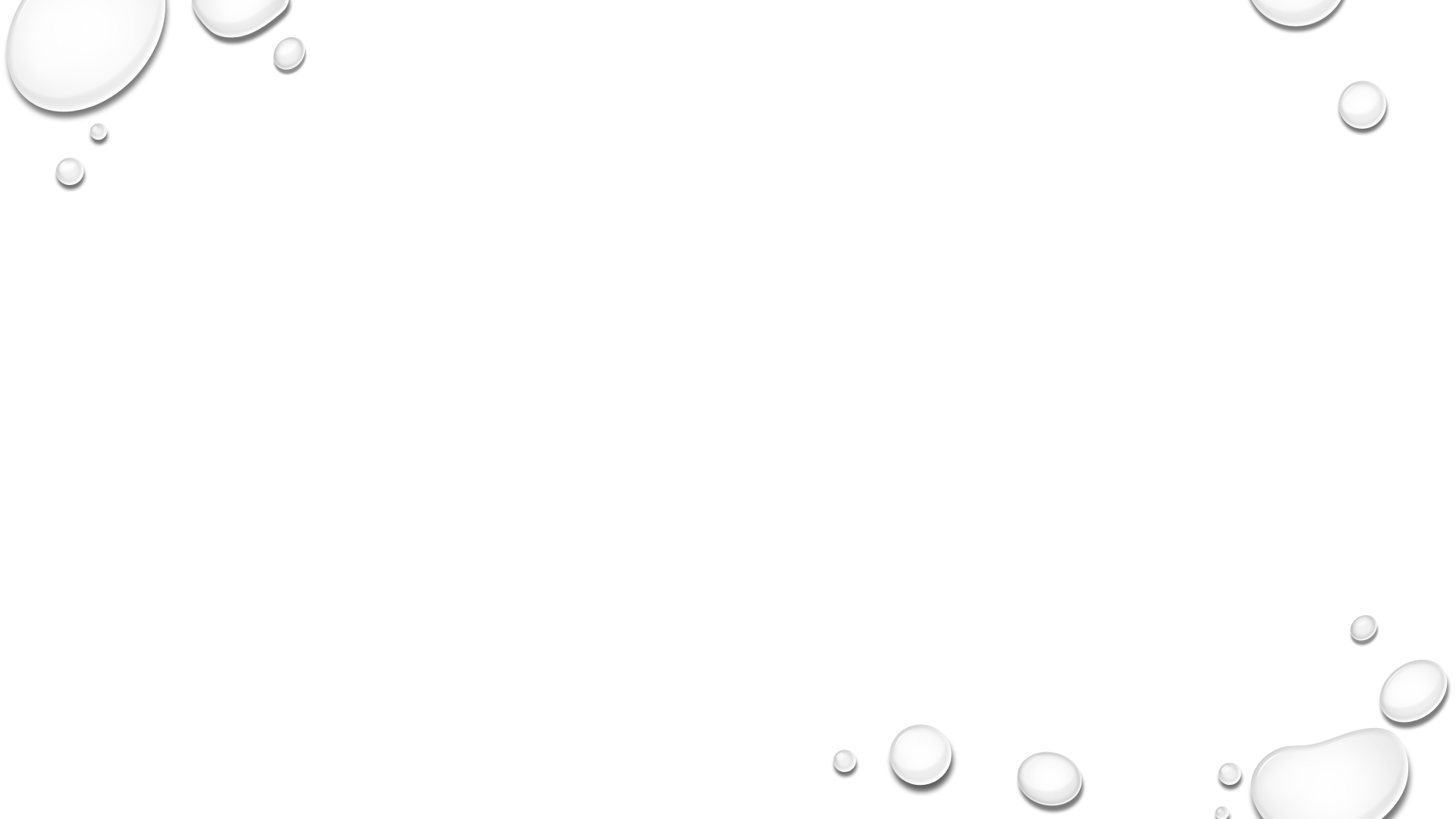 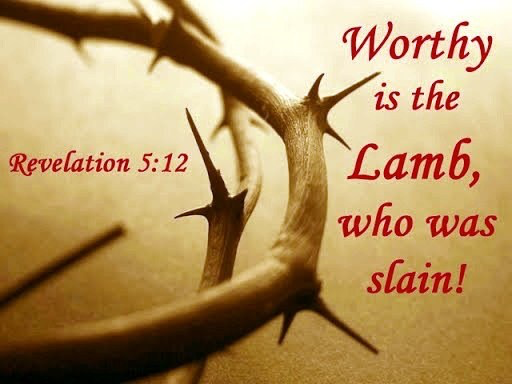 活祭
路加福音 9:51 “耶稣被接上升的日子将到，他就定意向耶路撒冷去”
[Speaker Notes: 基督走上十字架，是活祭： 

 
路加福音 9:51 “耶稣被接上升的日子将到，他就定意向耶路撒冷去”
定意：在不同的英文版本中翻译为：resolutely, steadfastly, determined, made up his mind, he intently set his face, he proceed with fixed purpose
在所有的英文翻译中，和今天的主题最相关的是 “made up his mind”; 中文的翻译也很好“定意”；意指的是心意，就是mind; 就是我们心意更新而变化；
原来，耶稣作为神，他也用自己的头脑的；他做事也是完全理性的，他清楚明白上帝的心意，然后照着上帝的心意去做；而且是定意的、坚决的；
耶稣做这个决定，并没有到菩提树下打坐，寻求神秘体验；或者寻找某个山洞，面壁十年，下山之后，再往耶路撒冷去；也不是在某种特定的情绪体验的幻觉之下，不知不觉怎么就走到了耶路撒冷，糊里糊涂地上了十字架；然后在十字架上喊冤；
耶稣是活祭，是心智完全健全清醒，完全明白上帝的旨意，甘愿作出的决定

保罗也是这样，乃是他的心意完全更新之后，清醒状态之下做出的决定，没有人勉强他，是他自己愿意的；
保罗写罗马书12:1-2，不只是为了教导别人，他也是用生命去实践的；
所有基督徒的奉献都是心意更新之后，清醒地奉献；那些没有心意的，偶然的、瞎猫碰上个死耗子的奉献，不是上帝所要的奉献；上帝所要的乃是活祭；活祭就是明白前面的苦难、捆锁、牺牲，但是出于对上帝旨意的明白与领受，甘愿作出的牺牲]
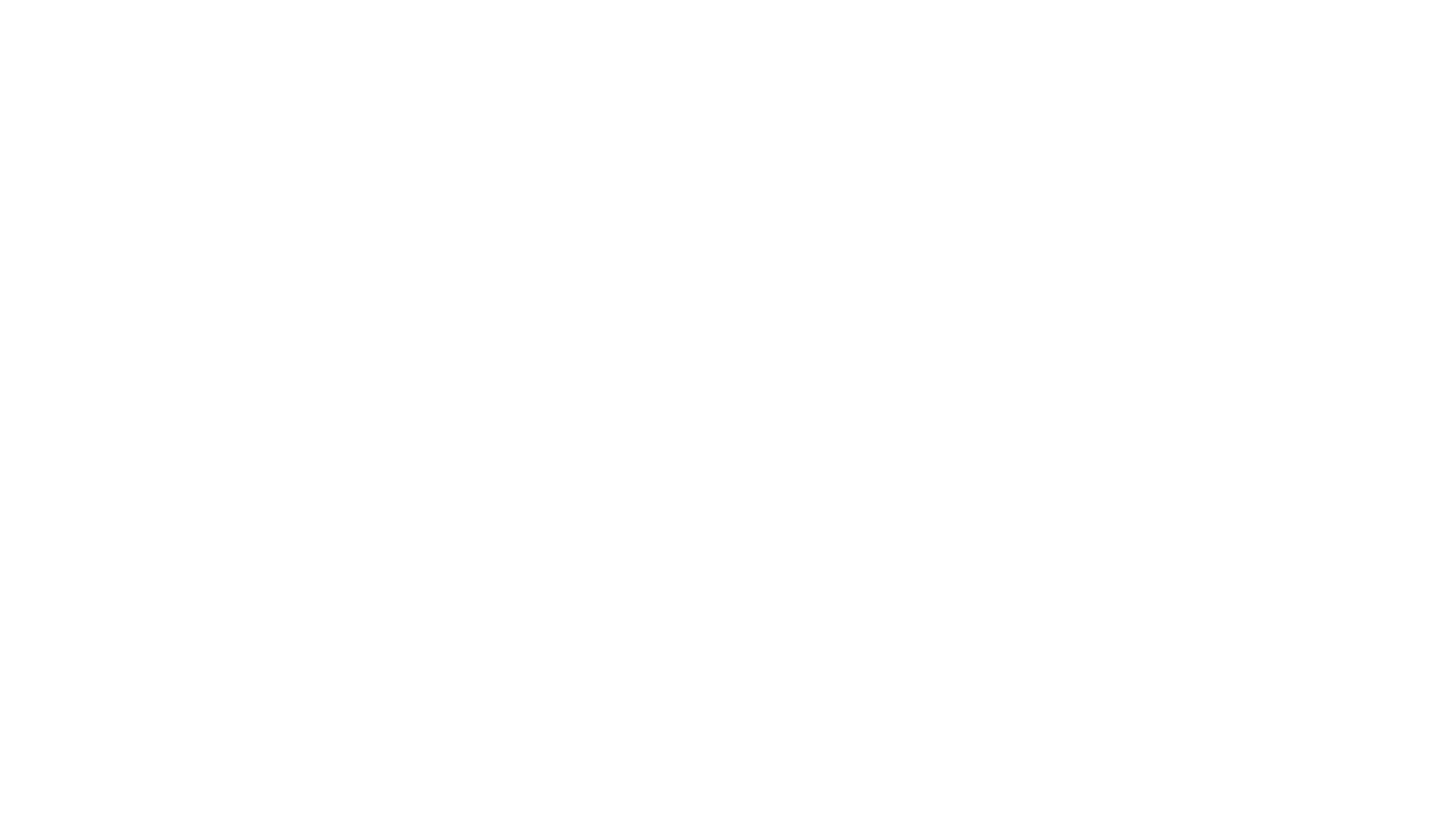 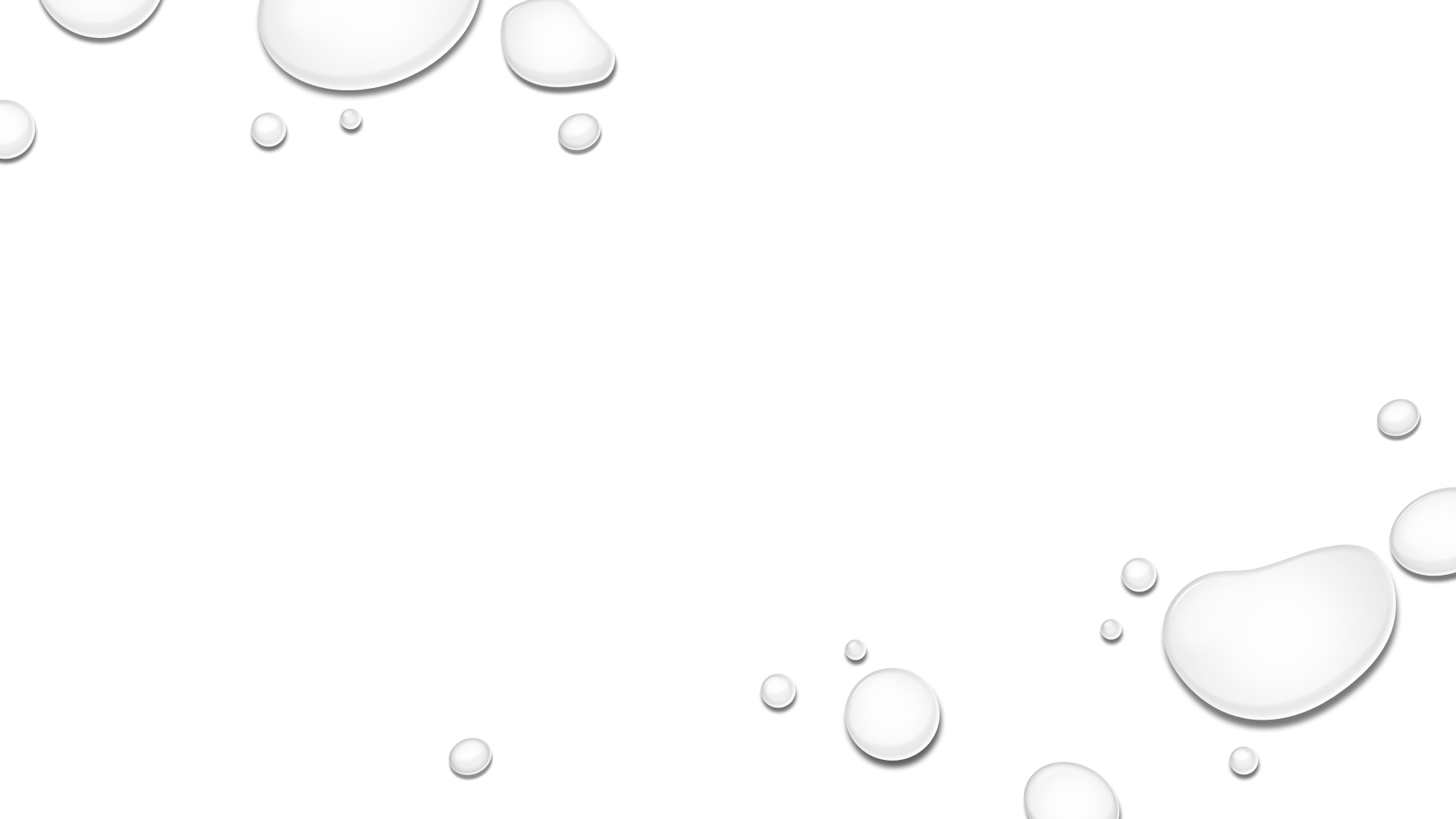 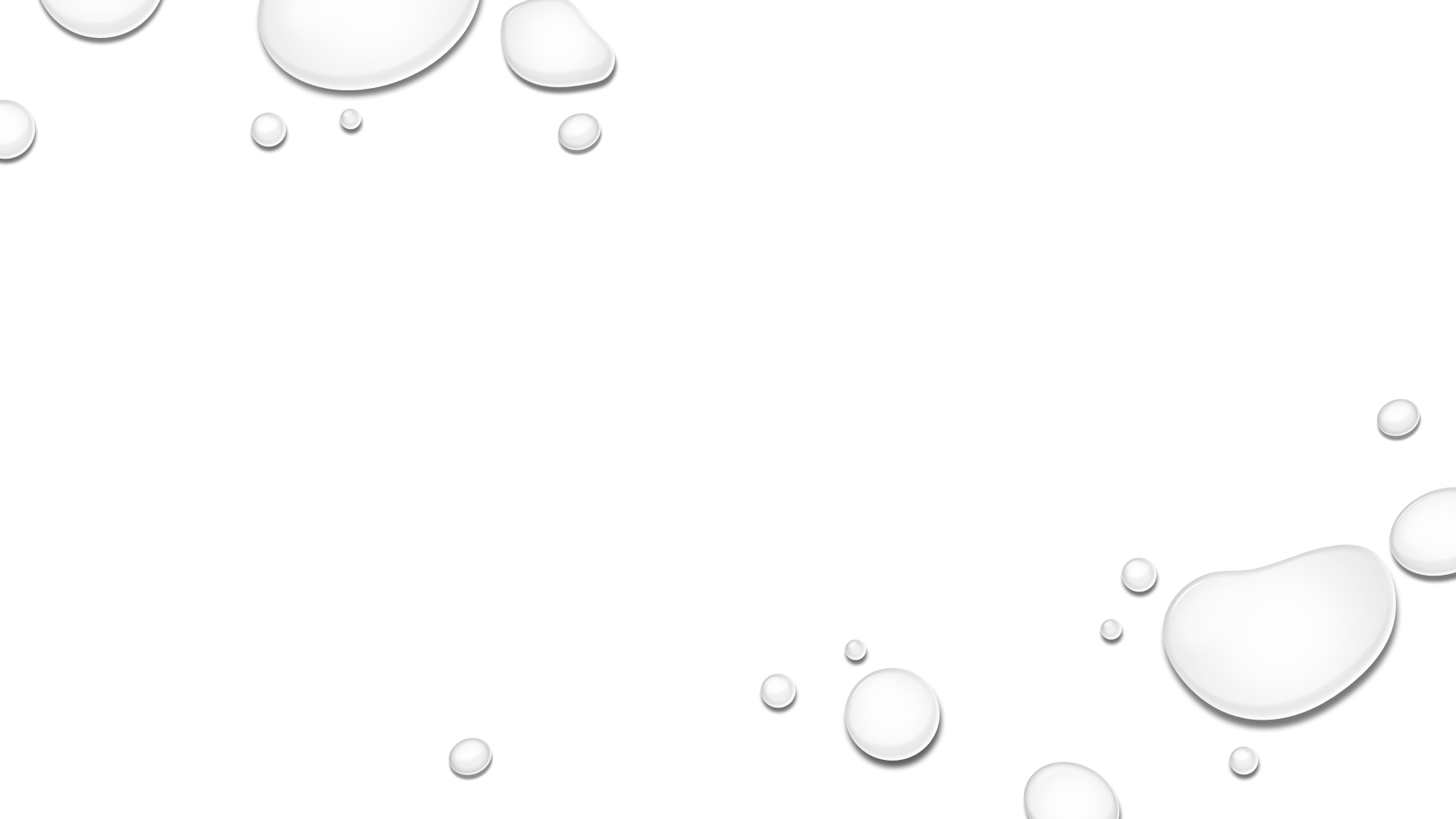 甘愿献上
[Speaker Notes: 所以，如果你的心思意念里面一直想信主，想受洗，就不必要等到某天做了个奇怪的梦、或听到耳边一个声音吩咐你才信主，才熟悉；你要在头脑清醒的正常状态下做出这个决定；
如果你里面一直想奉献、做传道、做宣教士，而你又清楚明白传道人和宣教士要付出的牺牲，你仍然愿意做，那就在清醒的状态下甘愿去做，这是活祭，是上帝所喜悦的；
当然，上帝对你的旨意，并不一定是做传道人、宣教士；上帝会让你的心里清楚明白，如果你明白上帝的呼召，就清醒甘愿地去做，这是活祭。
上帝的旨意不是隐晦的，上帝的旨意是显明的，是写在圣经上的，是启示过历代圣徒的，如今也放在我们的面前；我们读上帝的话语，听牧者的讲道，就能清楚明白上帝的心意；明白上帝的心意，然而遵照着去做，这就叫心意更新而变化。
从今天起，运用你聪明的脑瓜，好好明白圣经的教导，查验上帝的旨意，然后遵照执行，这是神所喜悦的。]
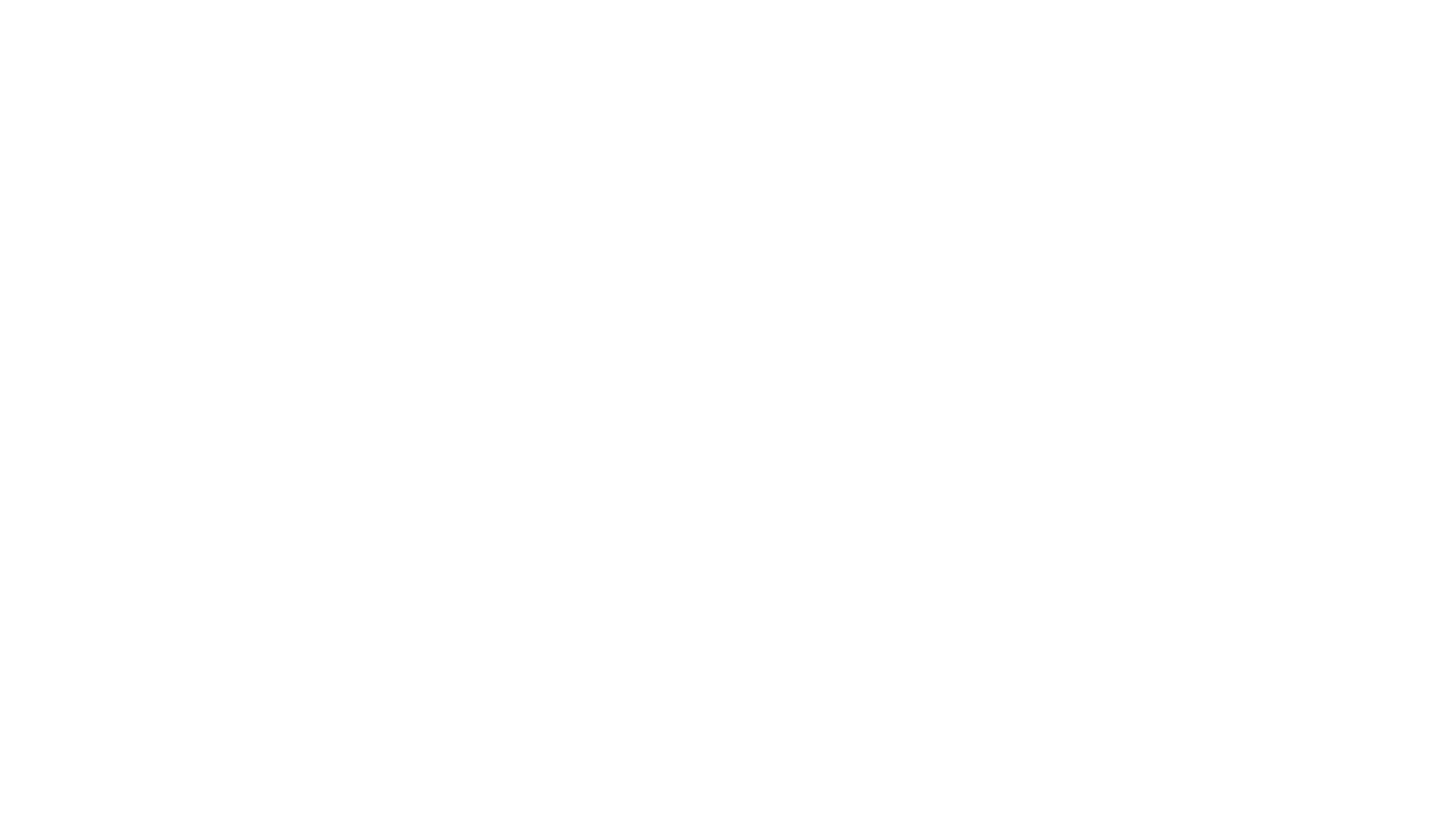 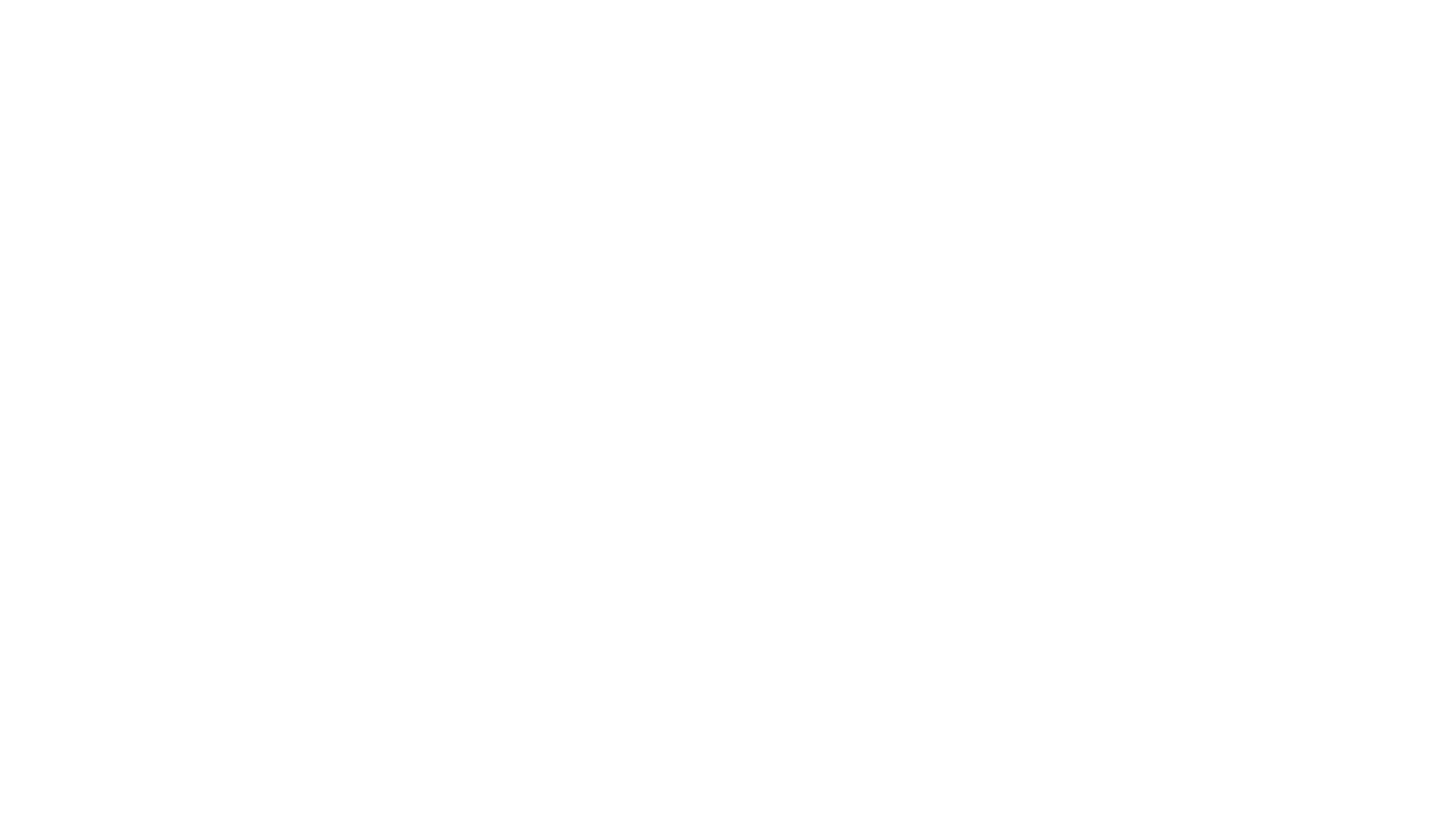 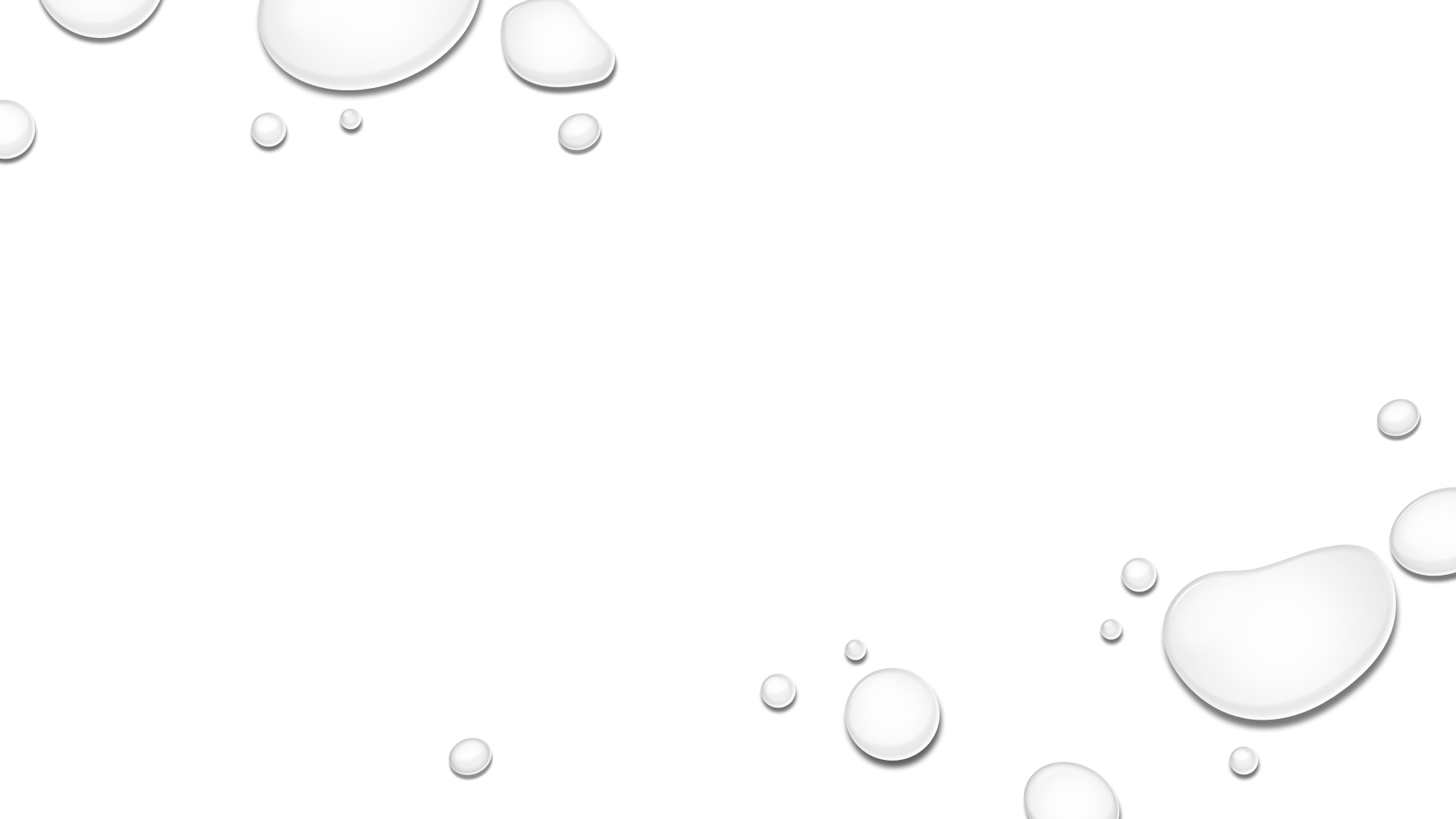 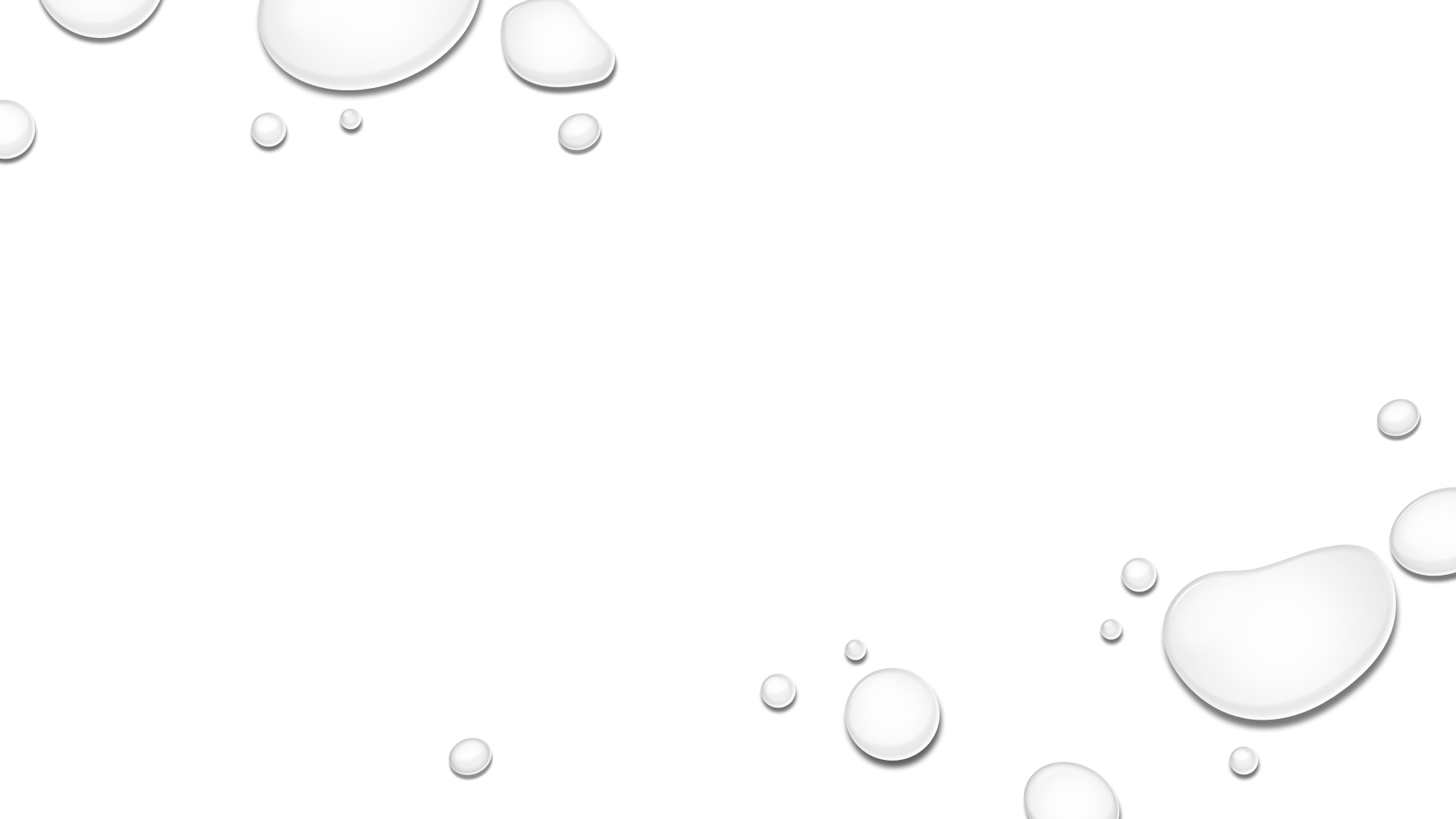 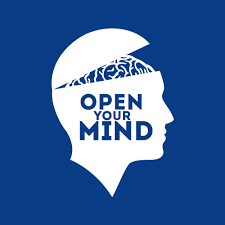 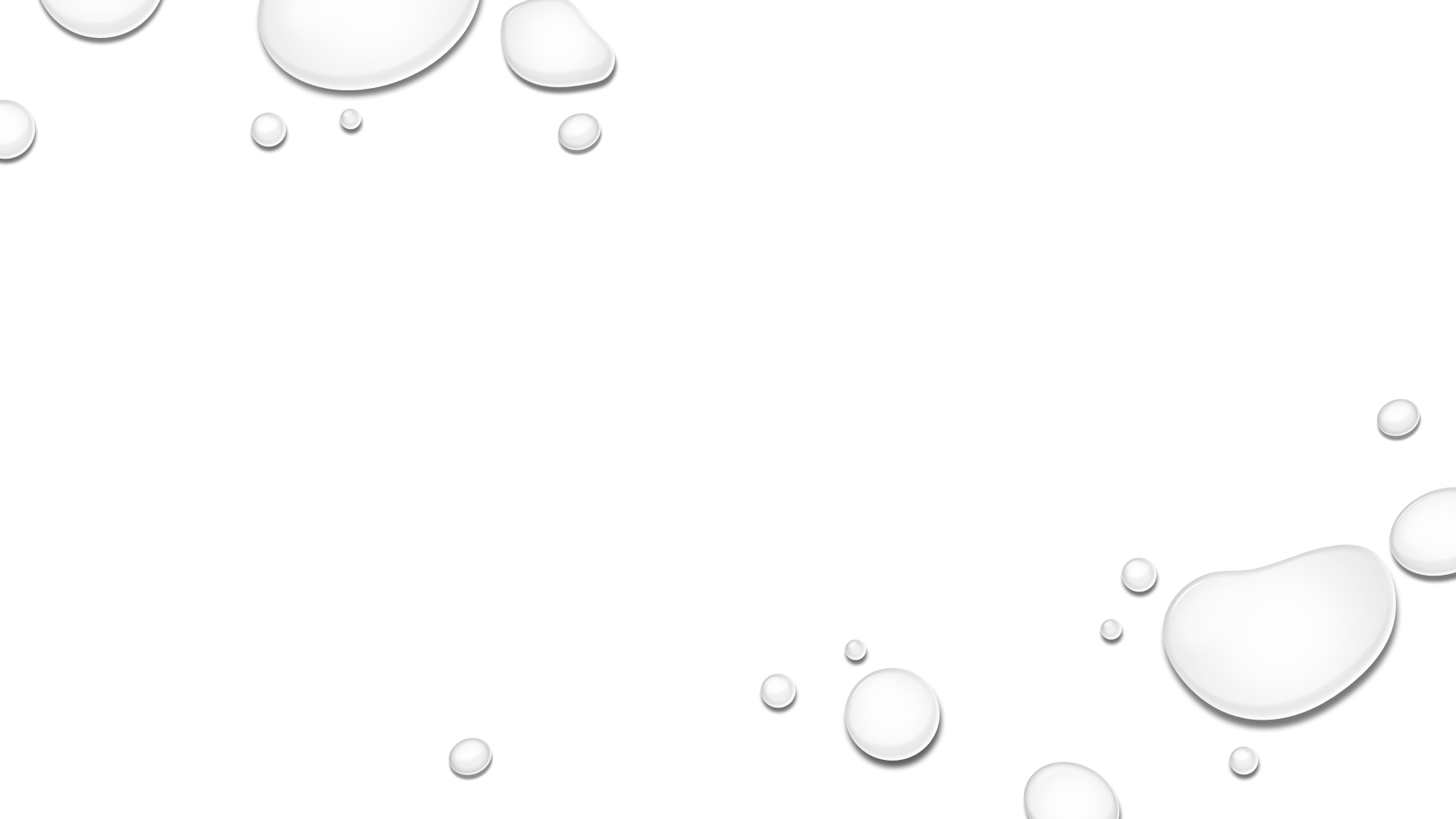 打开圣经/打开头脑
[Speaker Notes: 寻求上帝旨意的过程，离不开头脑
基督徒生命成圣的过程，离不开头脑]
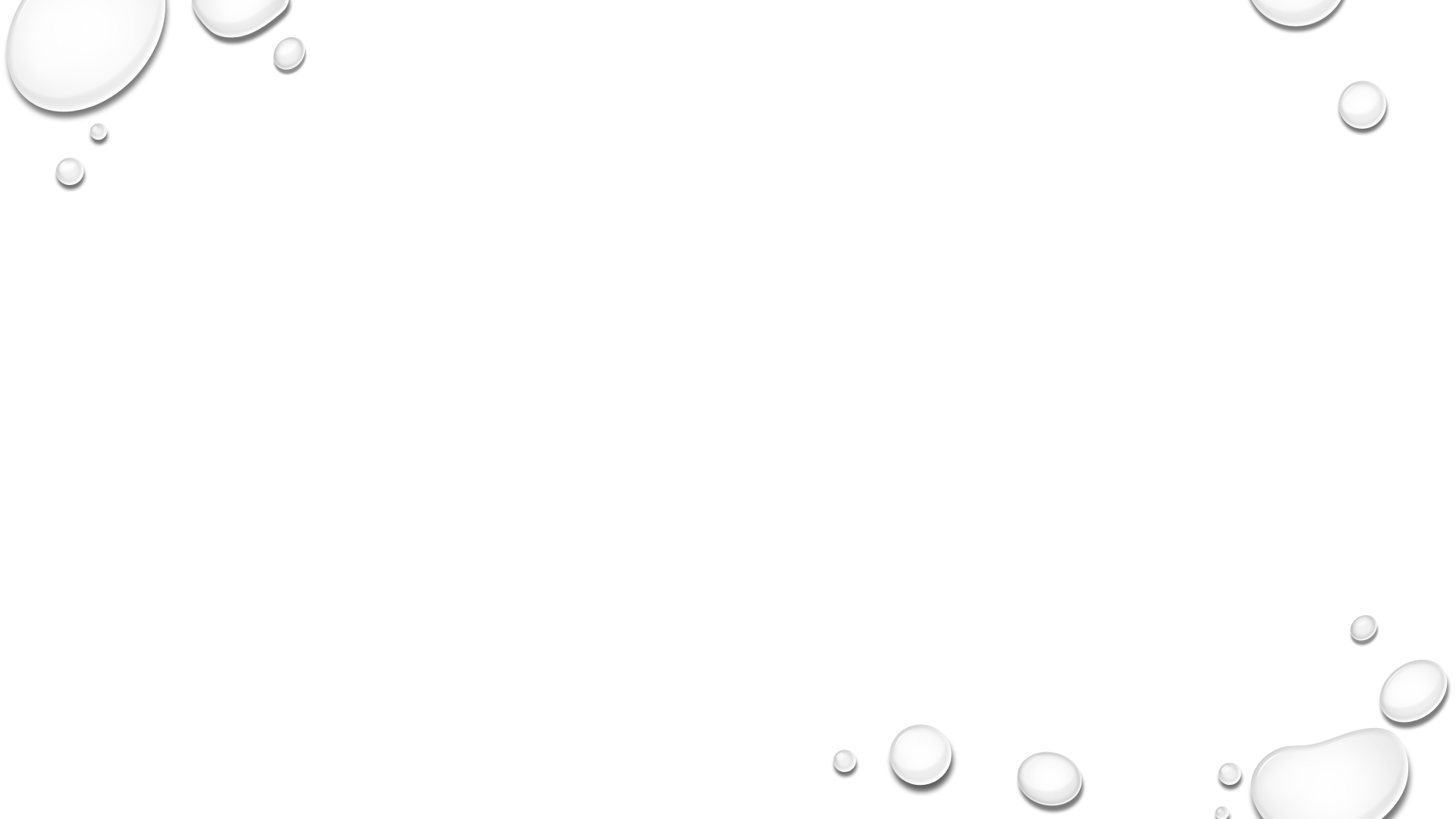 何为神的善良、纯全、可喜悦的旨意？
要救万人，不愿一人沉沦；
肢体之间彼此合一
建造教会，就是基督的身体；
我们生命的转变，有真理的仁义和圣洁……
何为神的旨意？
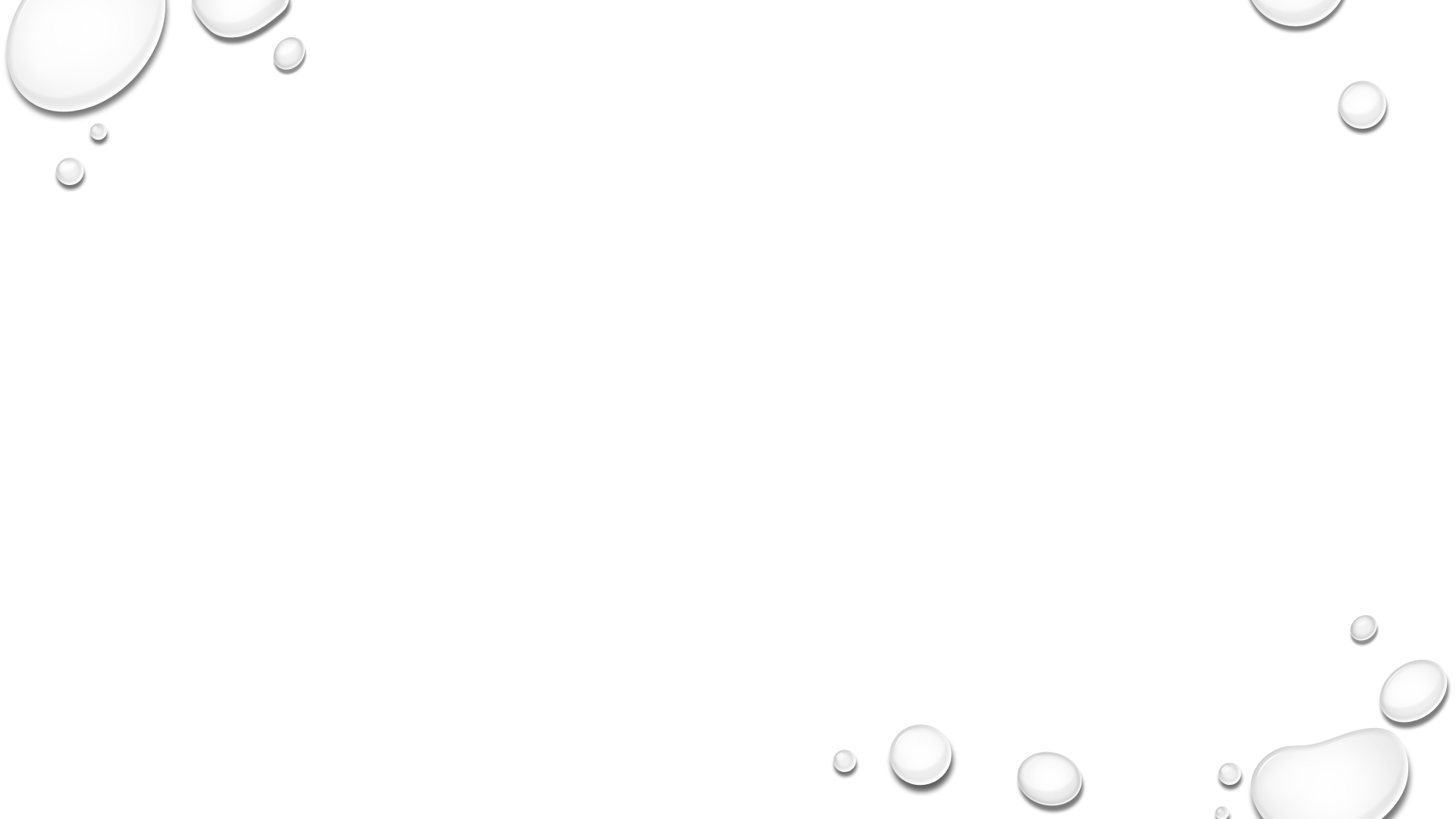 神的旨意：

帖前 4:3 神的旨意就是要你们成为圣洁，远避淫行
彼得前书 2:15 神的旨意原是要你们行善，可以堵住那糊涂无知人的口
彼得前书3:17 神的旨意若是叫我们因行善受苦，总强如因行恶受苦
何为神的旨意？
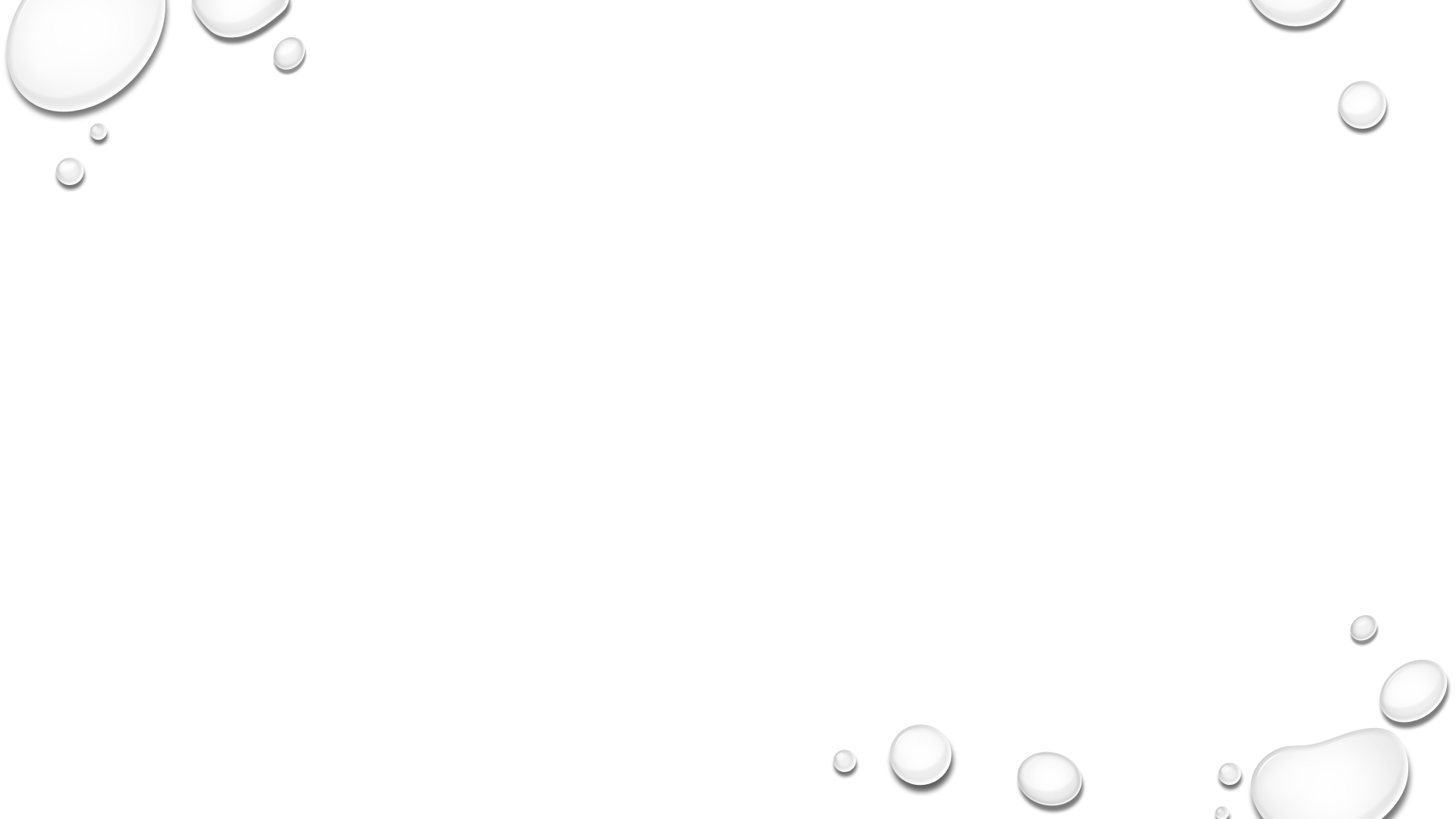 神的旨意：
大使命
合一
十诫
不可停止聚会
行公义、好怜悯，存谦卑的心与神同行
何为神的旨意？
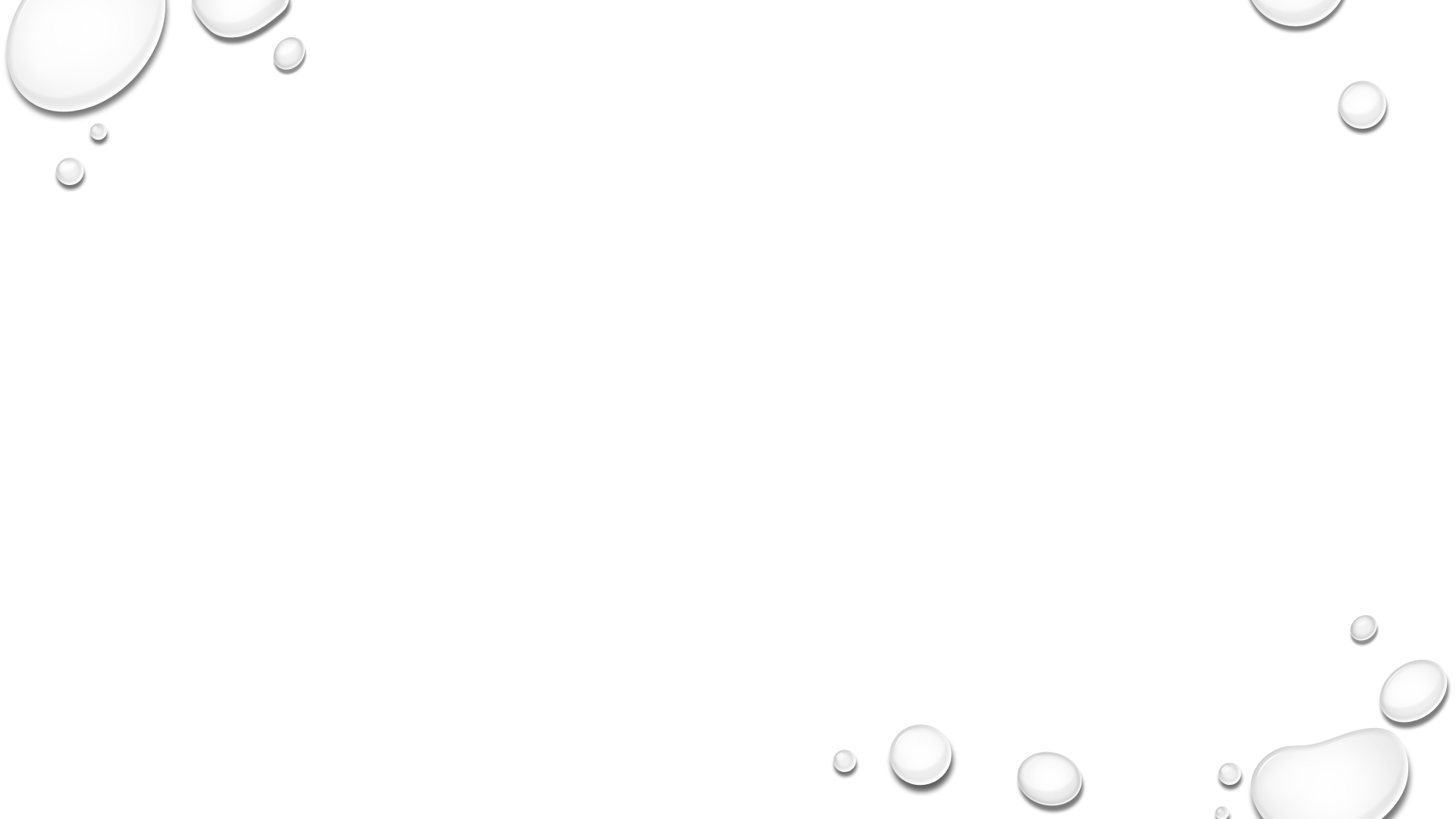 教会2019年事工重点： 
 崇拜
 增强崇拜体验
 讲台信息与教会主题和信徒生活有机关联 
团契小组重建：
每个会员都有小组可以参加  
团契小组的重点在于家庭的建造 
产业和场地：
组建产业小组，做出综合评估 
 主日学楼翻新？  
开始第二阶段建筑工程？
场地搬迁？ 
同工训练  
神学生和在职同工，训练成为教会工人
神的旨意：合一服事
[Speaker Notes: 不一定要做异梦、或听到天外声音，或心里特别感动
你明白了，就可以去做了！]